The Doctrine of Jesus Christ(Part 24)
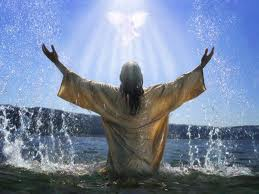 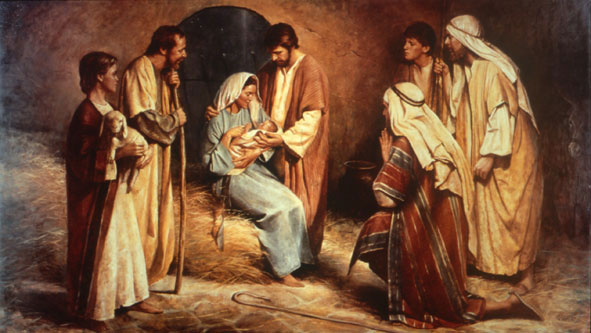 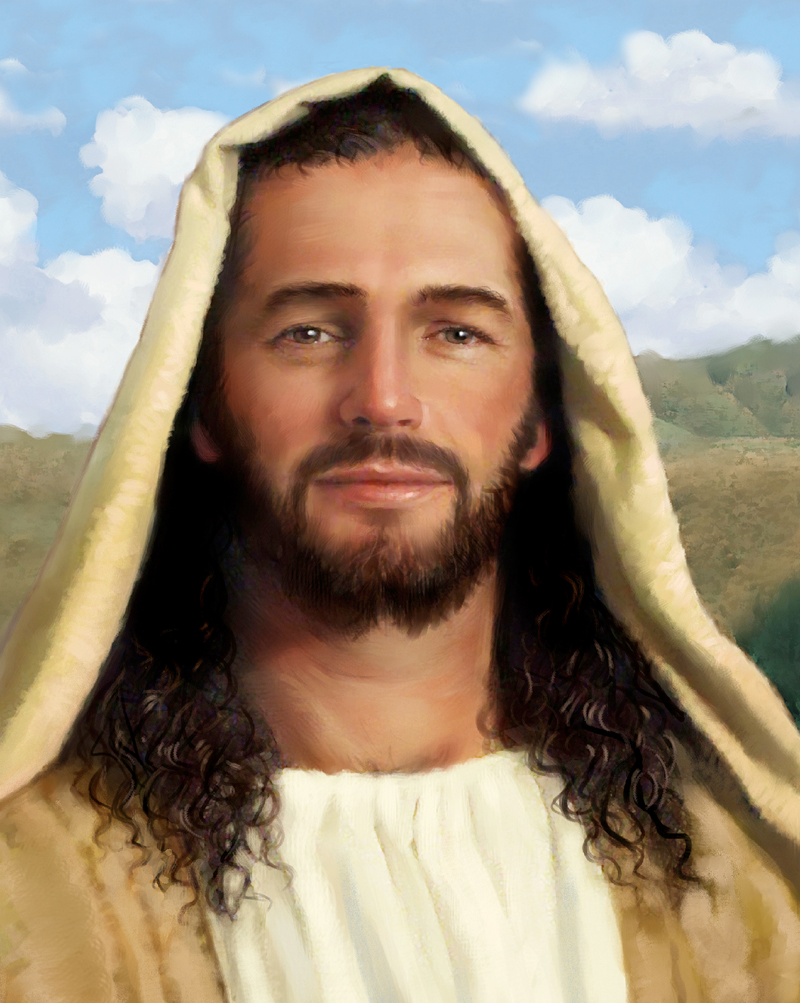 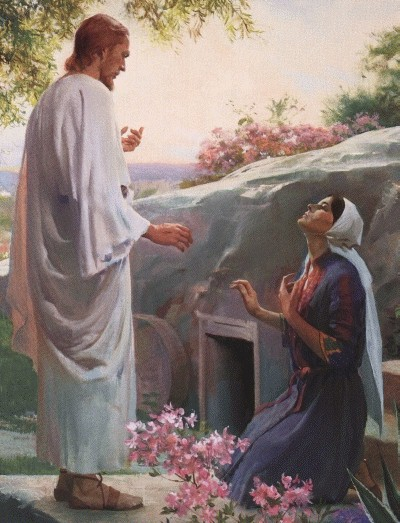 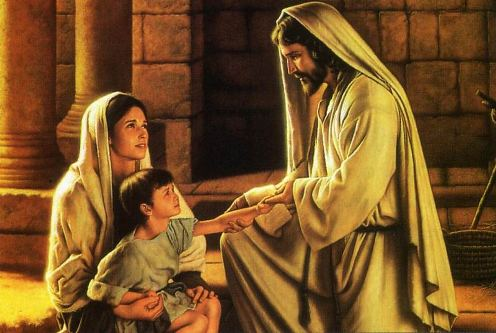 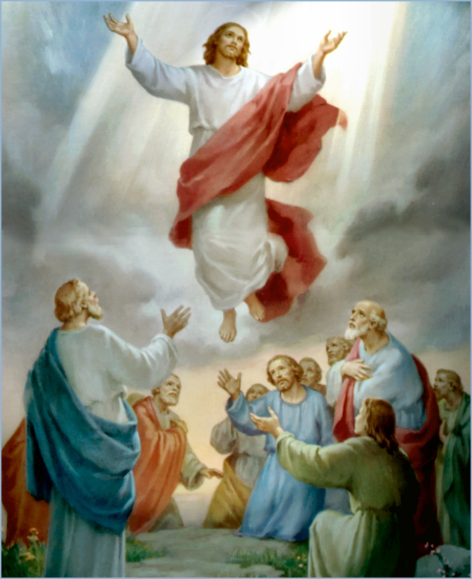 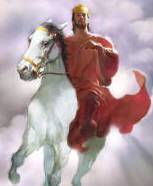 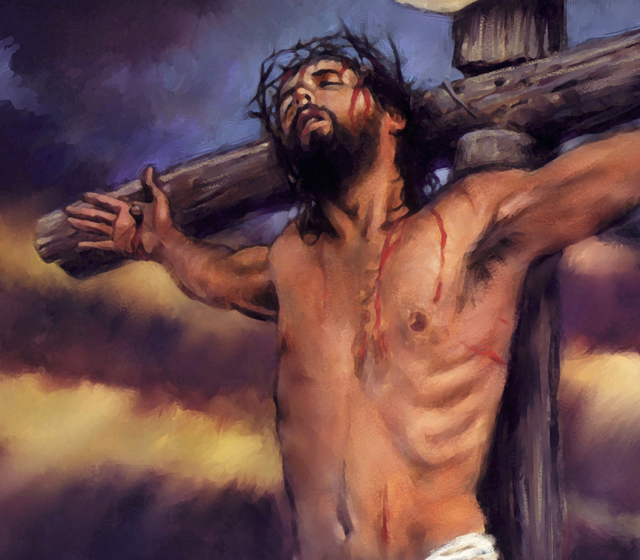 The Ascension
Review
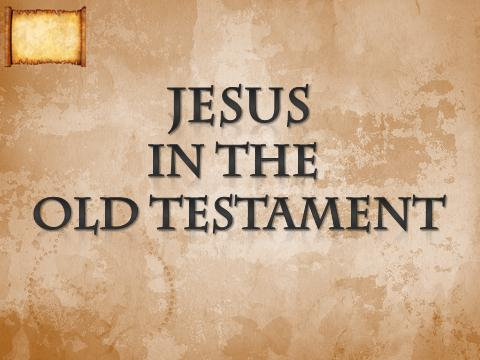 The Virgin Birth
“Behold, a virgin shall be with child, and shall bring forth a son, and they shall call his name Emmanuel, which being interpreted is, God with us.” 
Matt. 1:23
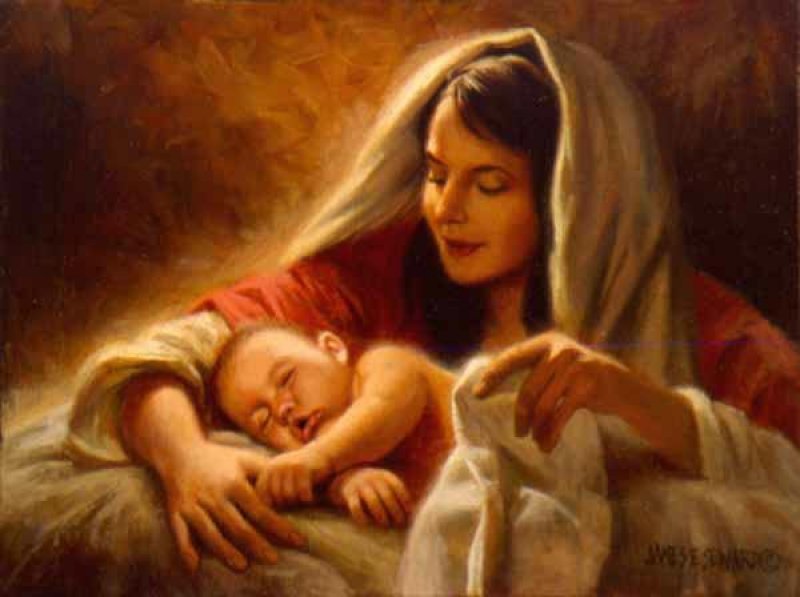 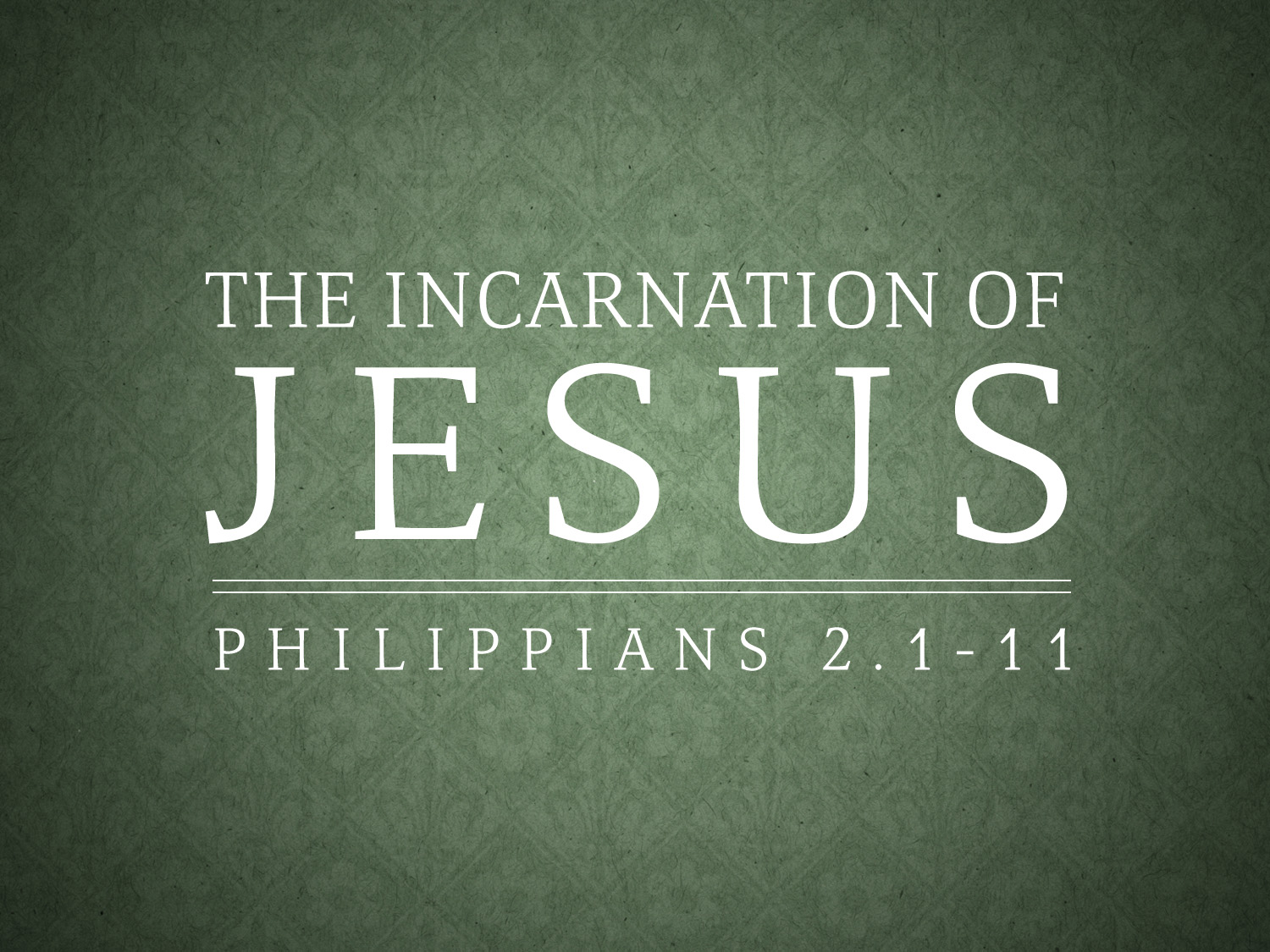 Names and Titles of Jesus Christ
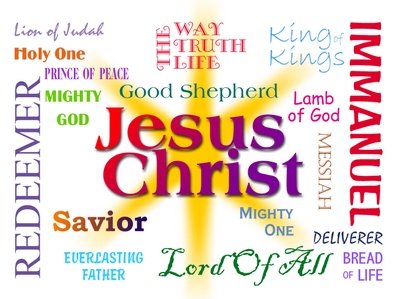 The Humanity of Jesus Christ
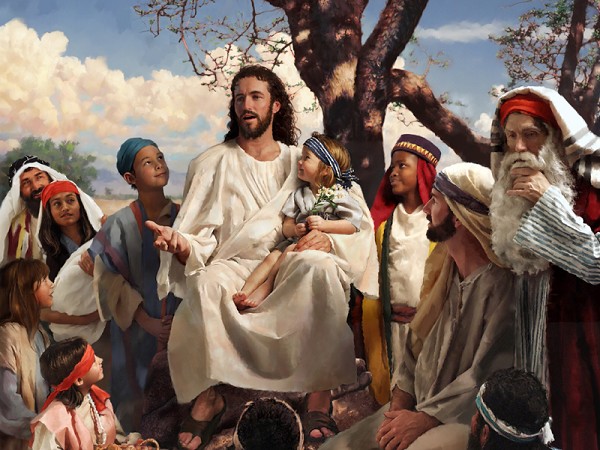 The Deity of Jesus Christ
(John 10:30-33)
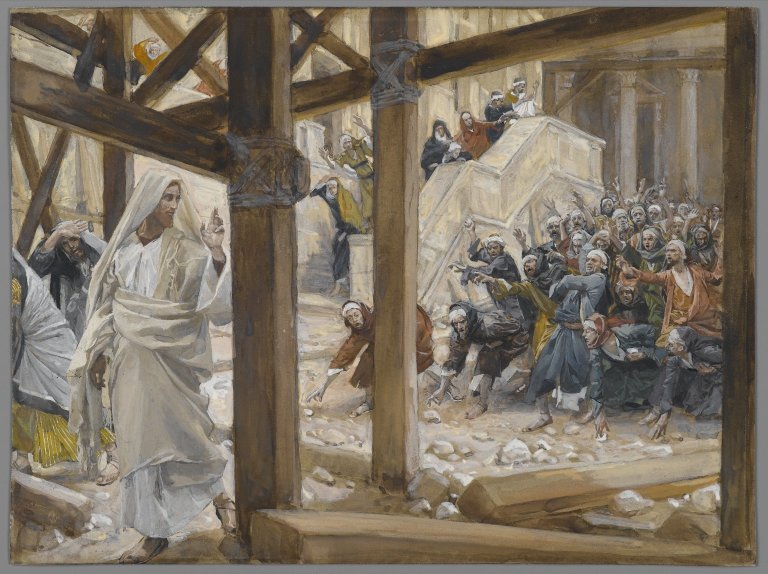 The Impeccability of Jesus Christ(John 18:38)
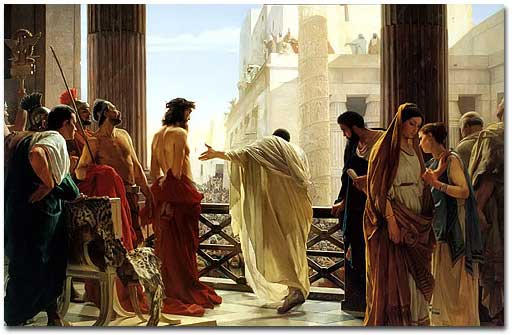 The Earthly Ministry of Jesus Christ
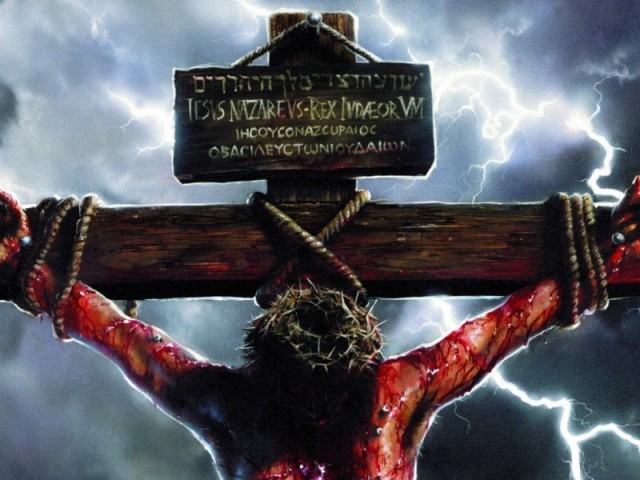 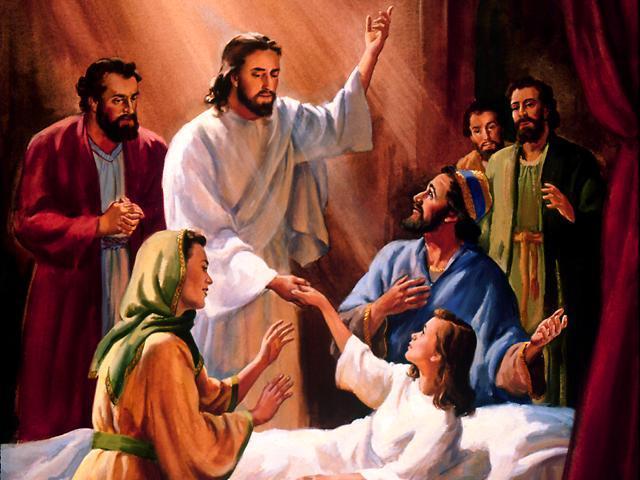 “For even the Son of man came not to be ministered unto, but to minister, and to give his life a ransom for many.” Mark 10:45
The Character of Jesus Christ
What kind of man was our Lord?

What were some of his characteristics?
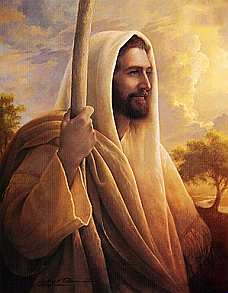 zeal; compassion; meekness and gentleness; boldness and courage; love
In the Old Testament three great offices were created by God to meet the spiritual and material needs of his chosen people.
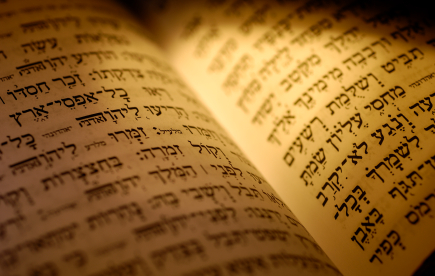 Jesus holds all three offices
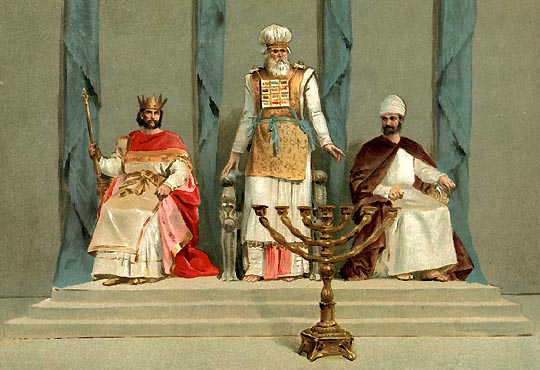 The Death of Jesus Christ
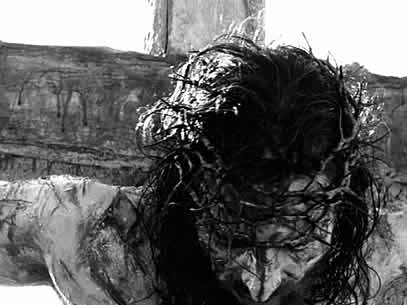 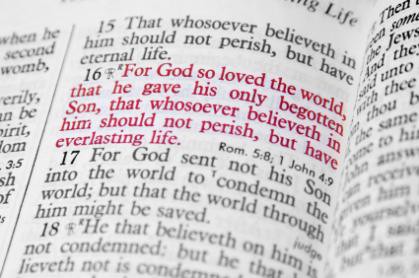 “Exposing the false Doctrine of Calvinism”
“I marvel that ye are so soon removed from him that called you into the grace of Christ unto another gospel …but there be some that trouble you, and would pervert the gospel of Christ. But though we, or an angel from heaven, preach any other gospel unto you than that which we have preached unto you, let him be accursed.” (Gal. 1:6-8)
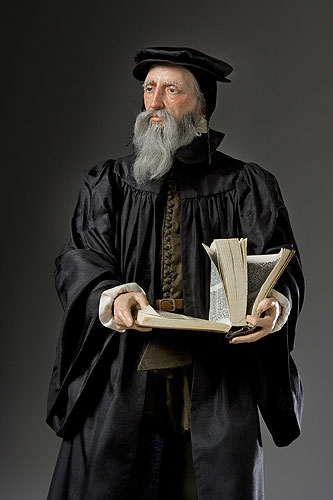 The Vicarious Atonement
“For he hath made him to be sin for us, who knew no sin; that we might be made the righteousness of God in him.” II Cor. 5:21
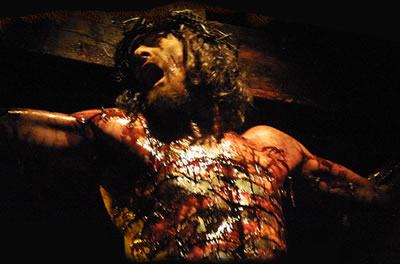 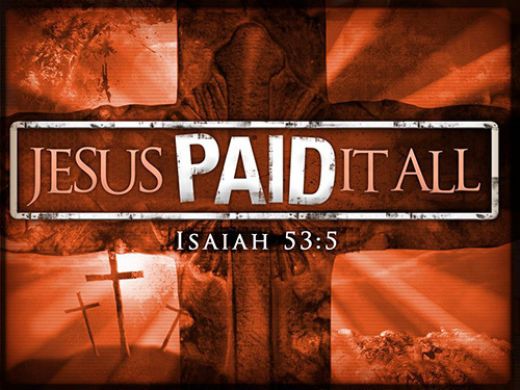 “Who his own self bare our sins in his own body on the tree.”
 I Peter 2:24
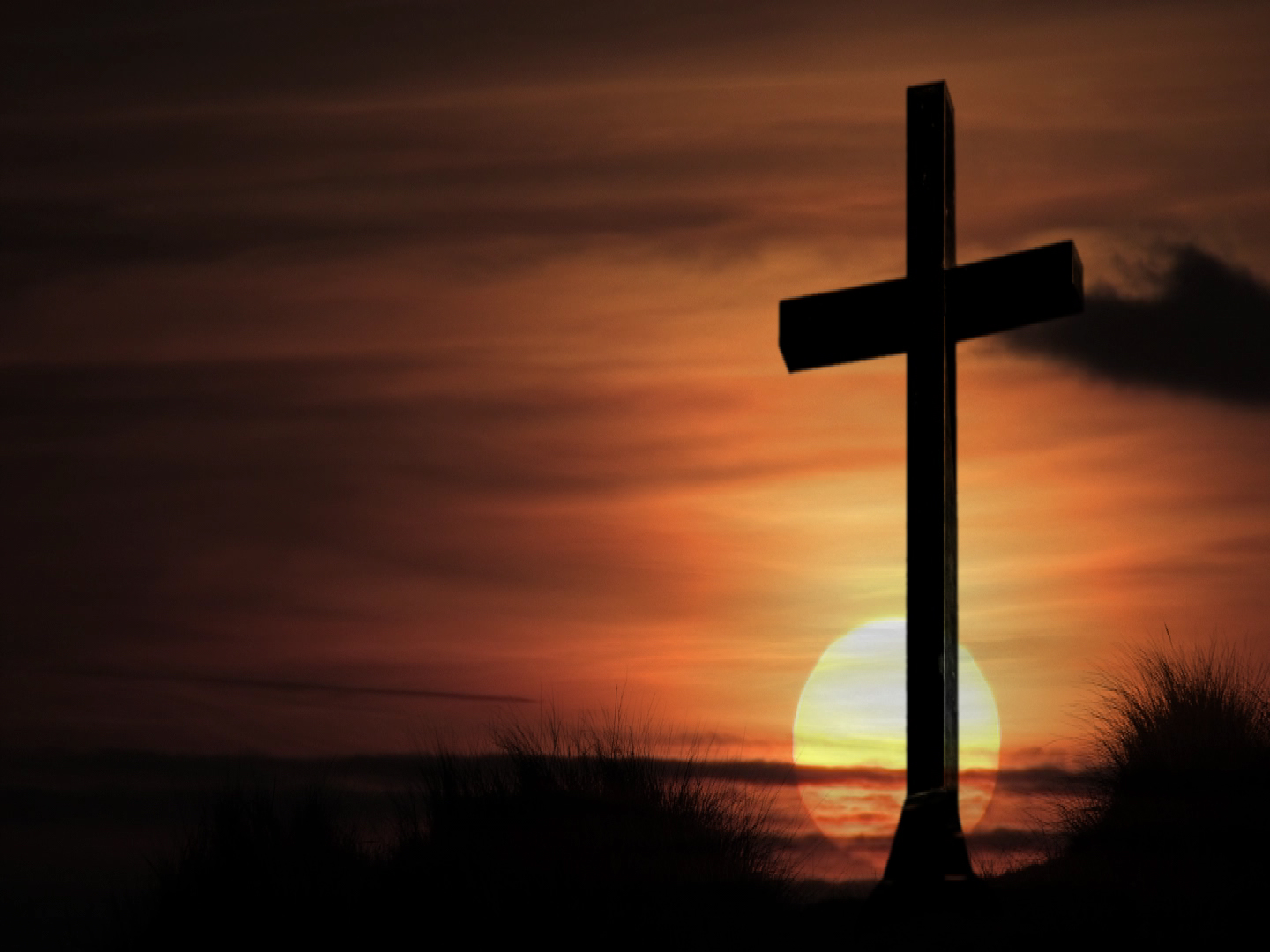 The results of the vicarious atonement
Redemption
Reconciliation
Justification
Sanctification
Glorification
Regeneration
Remission
Imputation
Propitiation
Forgiveness
Adoption
Ransom
Pardon
Eternal Salvation
The seven last statements of Christ
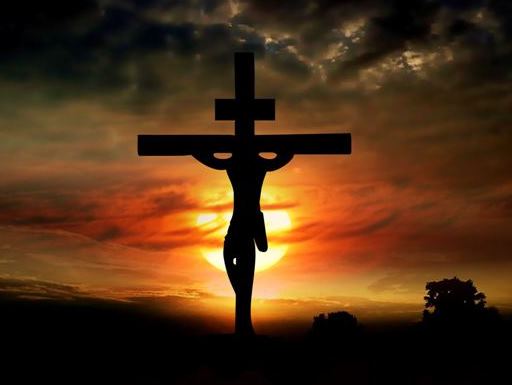 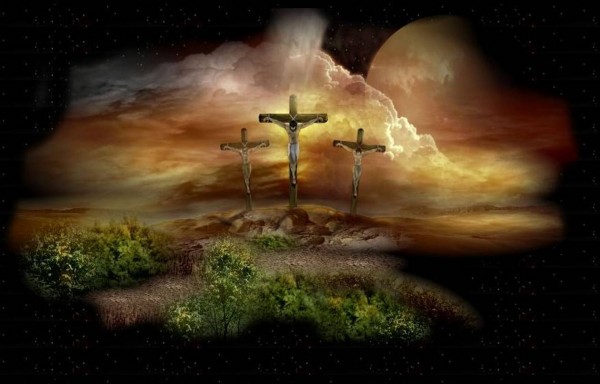 “Father, forgive them; for they know not what they do.”
“Today shalt thou be with me in paradise.”
“Woman, behold thy son! Then saith he to the disciple, Behold thy mother!”
“My God, my God, why hast thou forsaken me?”
“I thirst.”
“It is finished.”
“Father, into thy hands I commend my spirit.”
Christ descent into the heart of the earth
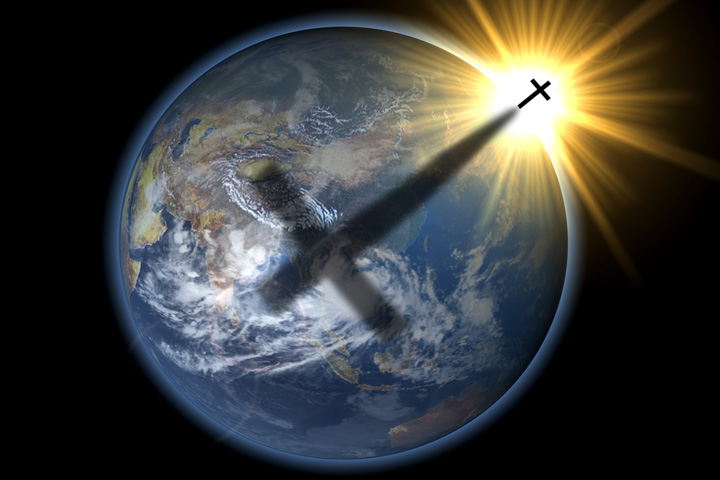 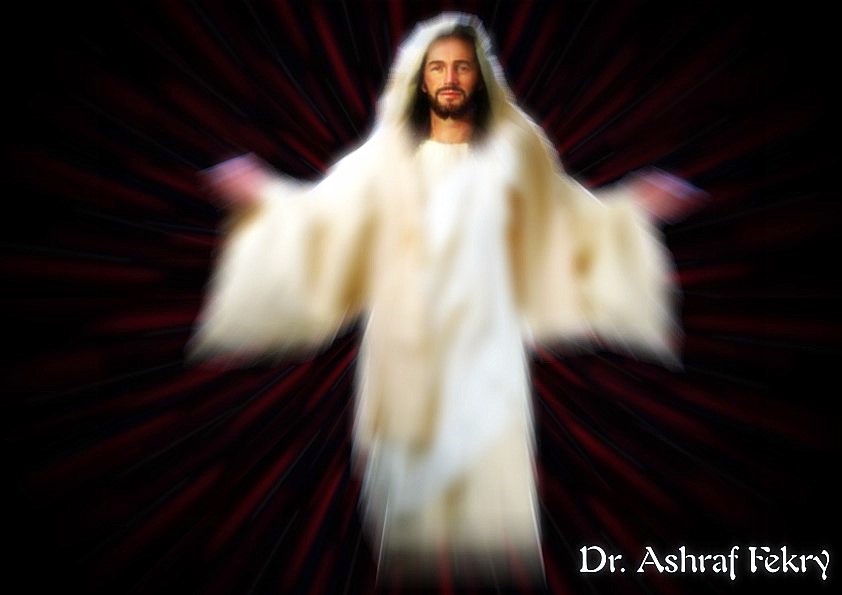 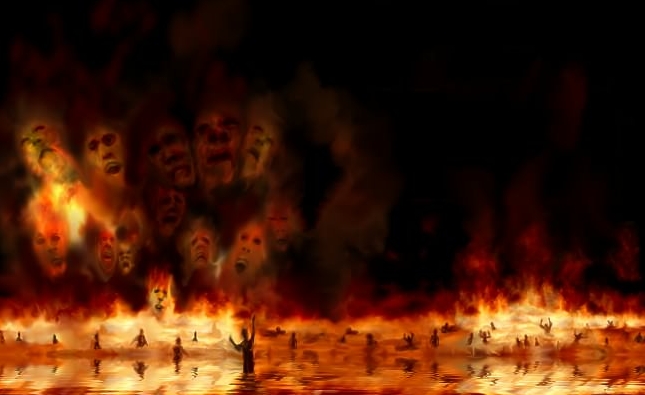 Torments
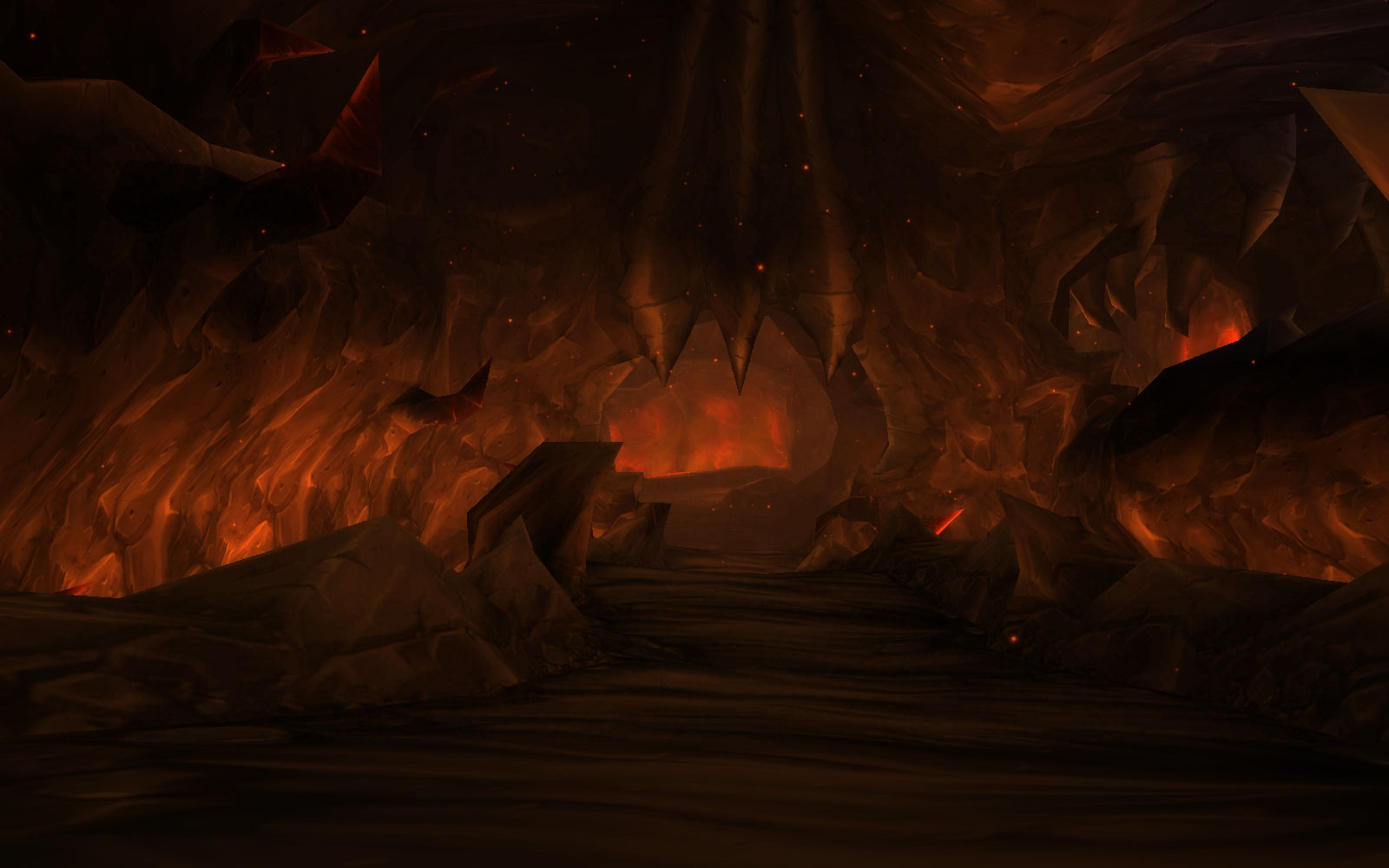 “…preached unto the 
spirits in prison…”
“…led captivity captive…”
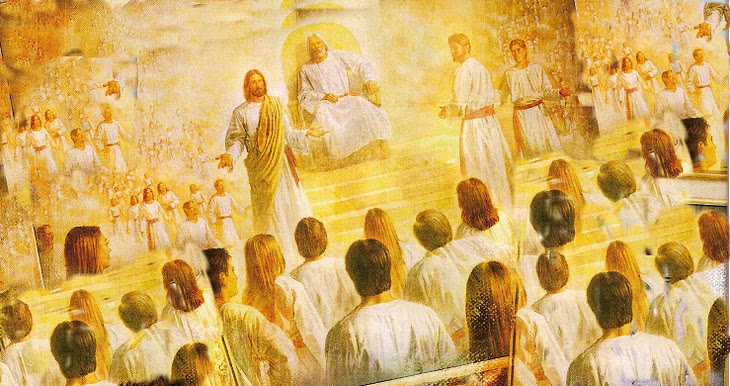 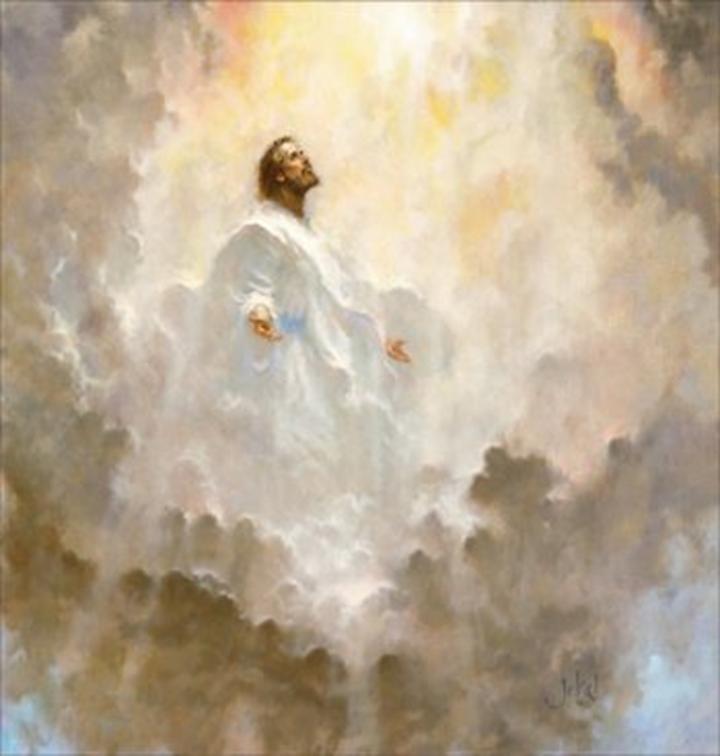 Paradise                                                                                                                                                                       (Abraham's bosom)
The Resurrection of Jesus Christ
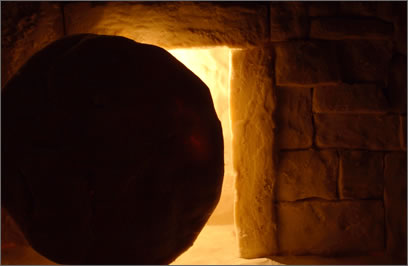 The Most Important Bible Doctrine(I Corinthians 15)
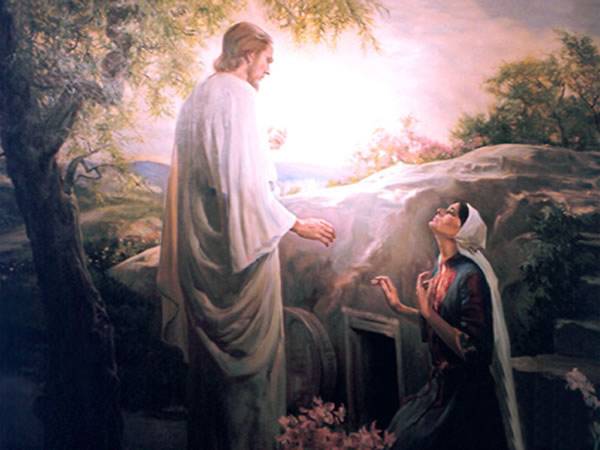 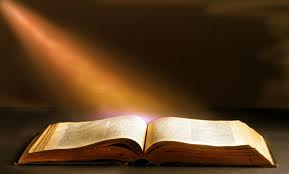 “And if Christ be not raised, your faith is vain; ye are yet in your sins. Then they also which are fallen asleep in Christ are perished.” I Cor. 15:17-18
Tonight’s Message
The Ascension of Jesus Christ
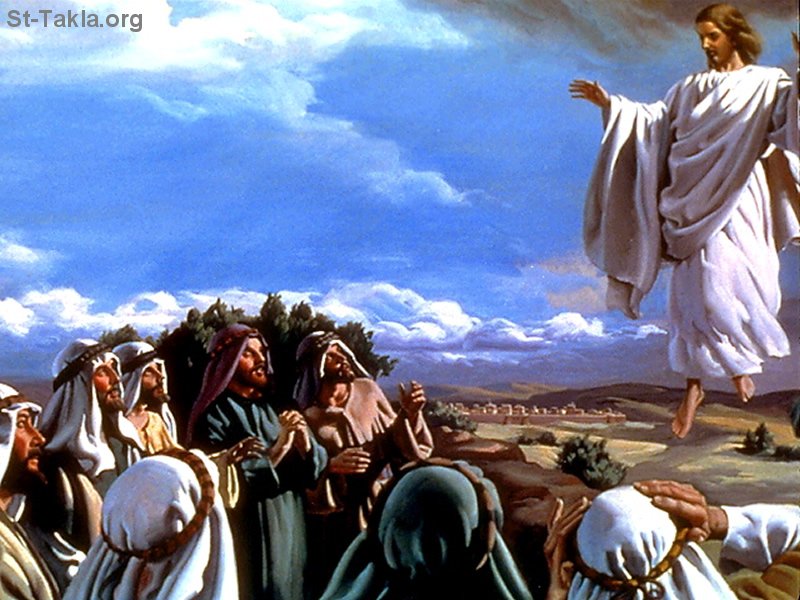 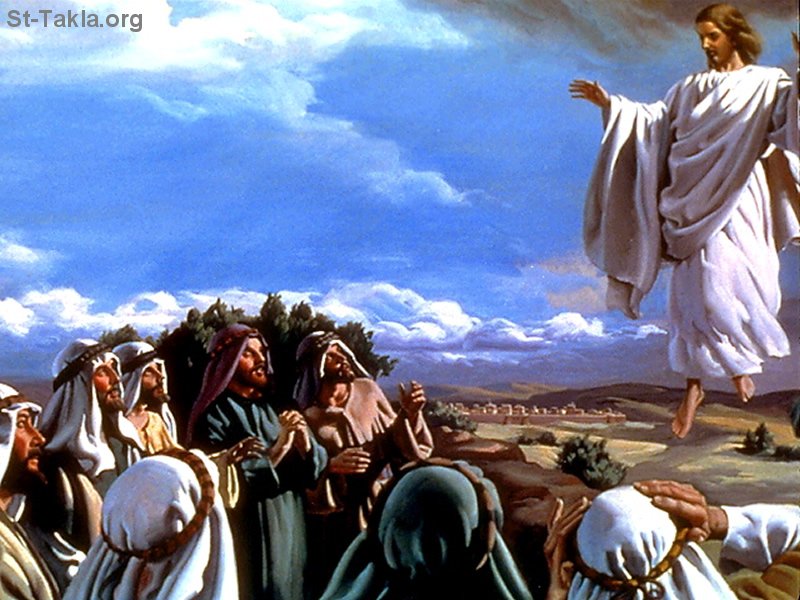 40 days
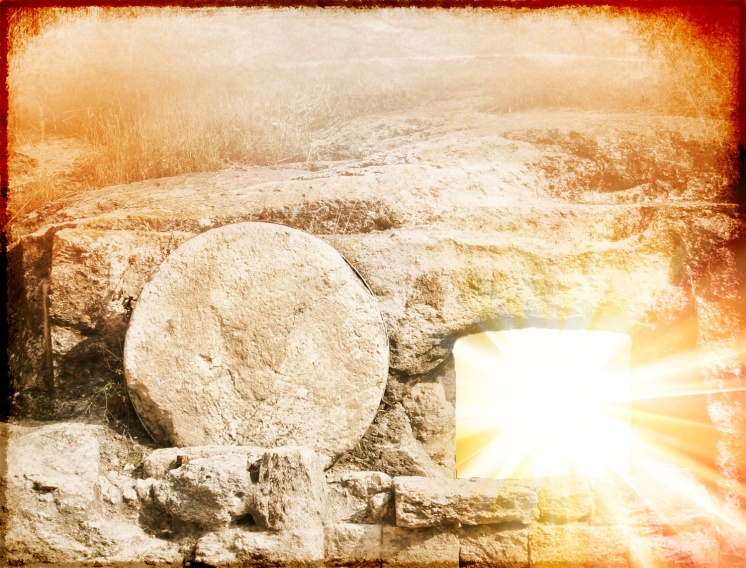 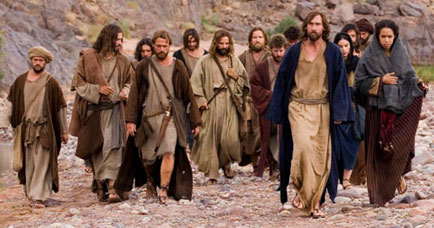 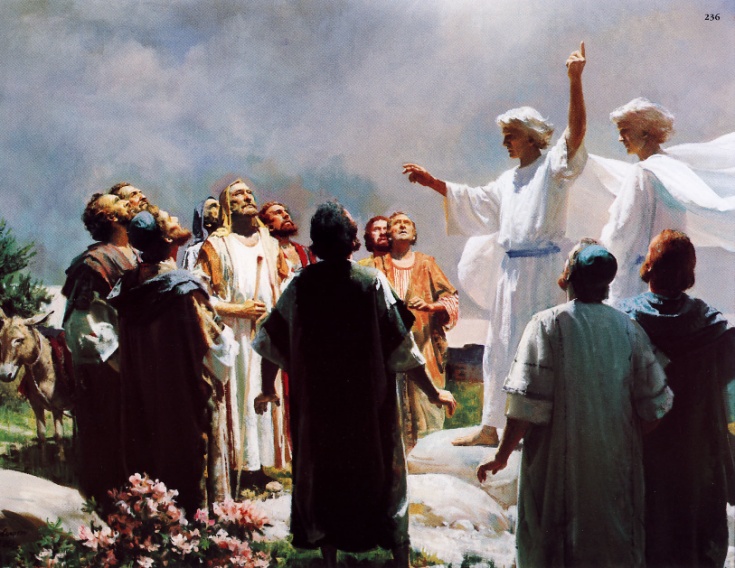 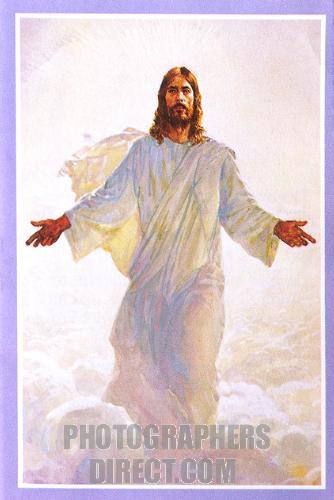 40 days
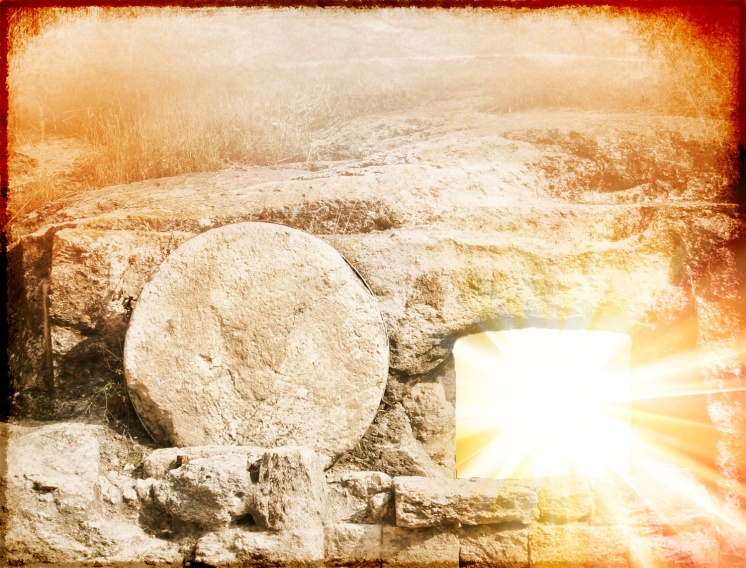 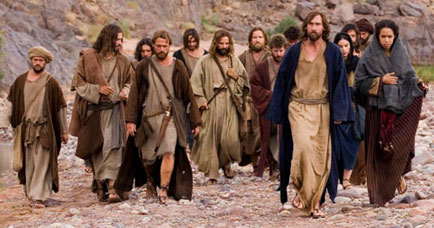 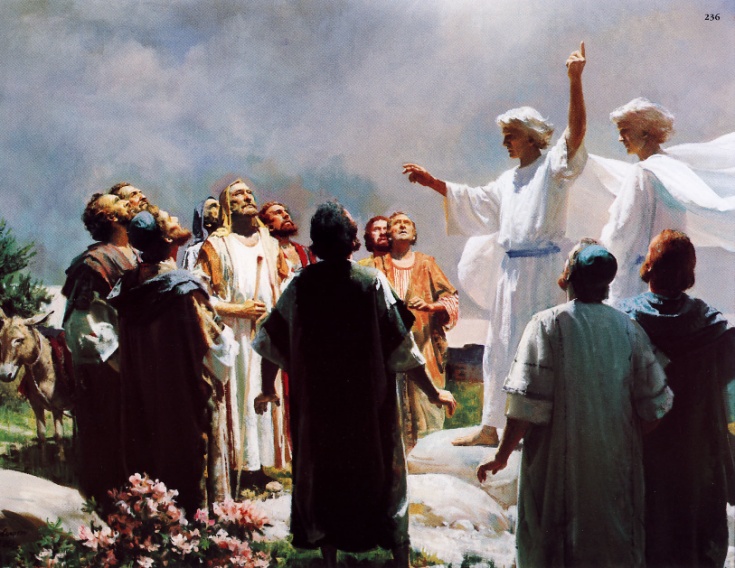 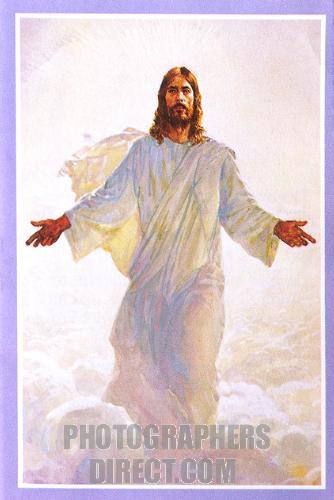 40 days
“…many infallible proofs.”
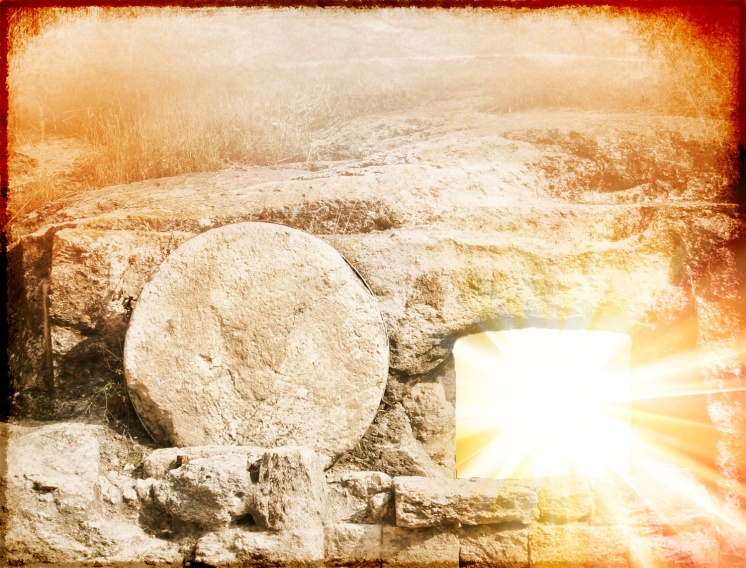 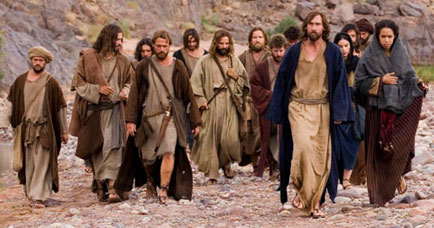 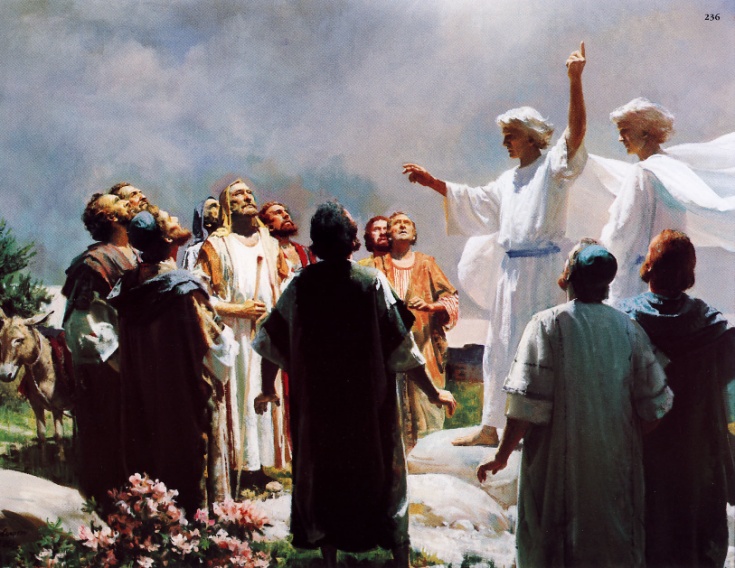 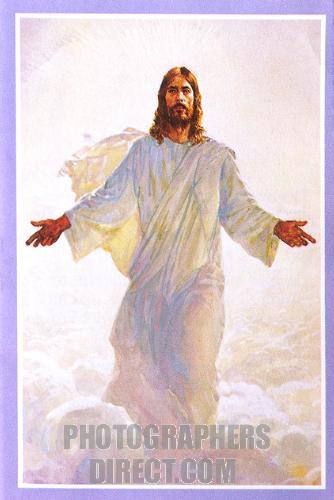 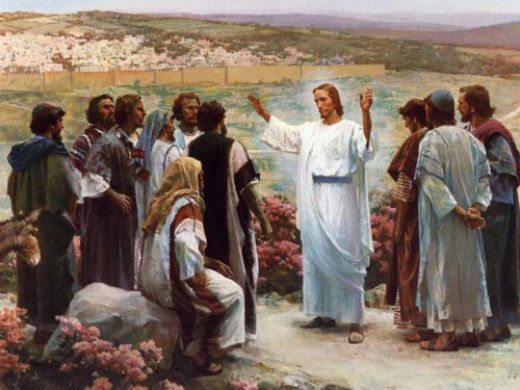 “Go ye therefore, and teach all nations, baptizing them in the name of the Father, and of the Son, and of the Holy Ghost: Teaching them to observe all things whatsoever I have commanded you: and, lo, I am with you alway, even unto the end of the world. Amen.” (Matthew 28:19-20)
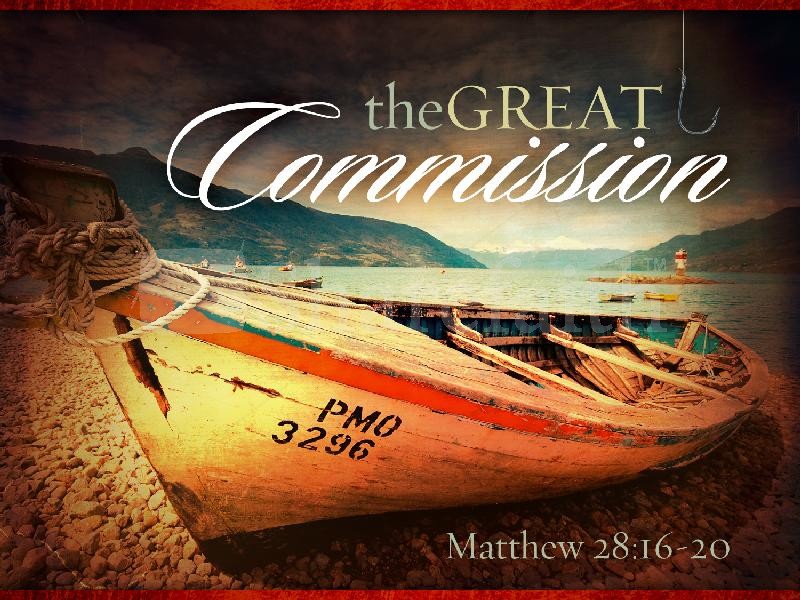 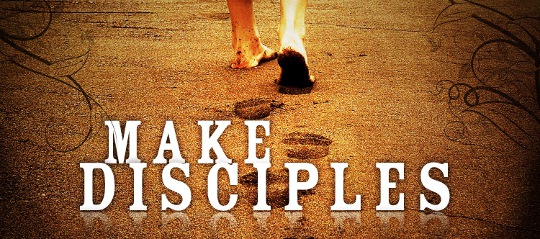 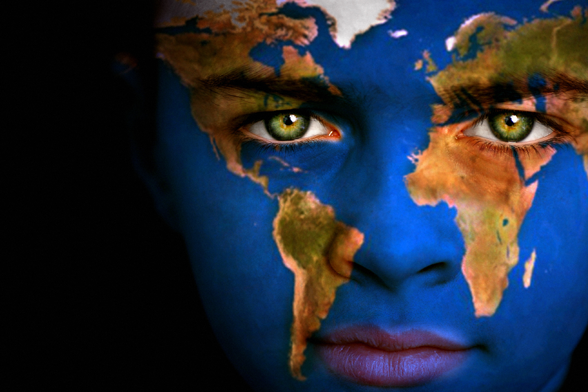 “But ye shall receive power, after that the Holy Ghost is come upon you: and ye shall be witnesses unto me both in Jerusalem, and in all Judaea, and in Samaria, and unto the uttermost part of the earth.” (Acts 1:8)
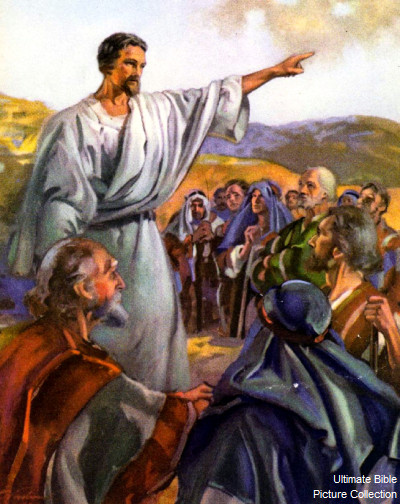 "And it came to pass, while he blessed them, he was parted from them, and carried up into heaven" (Luke 24:51)
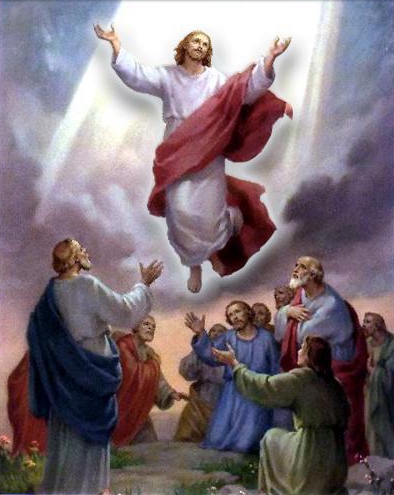 "And when he had spoken these things, while they beheld, he was taken up; and a cloud received him out of their sight" (Acts 1:9)
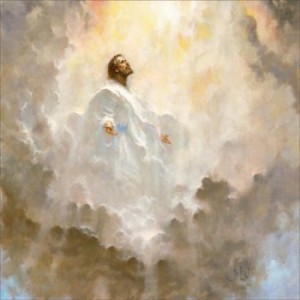 "So then after the Lord had spoken unto them, he was received up into heaven, and sat on the right hand of God" (Mark 16:19)
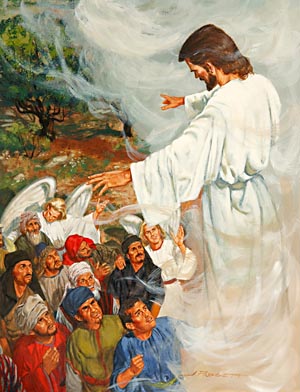 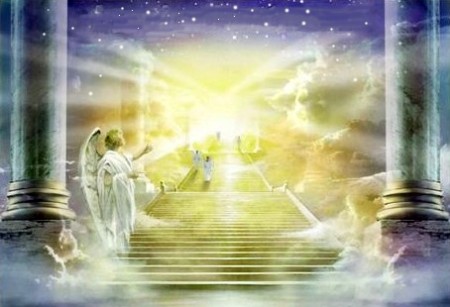 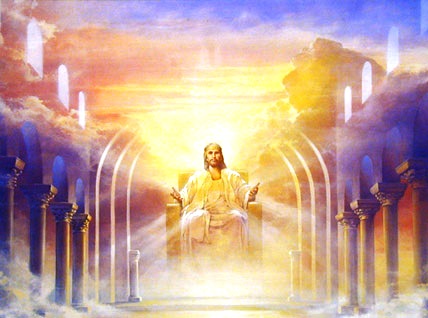 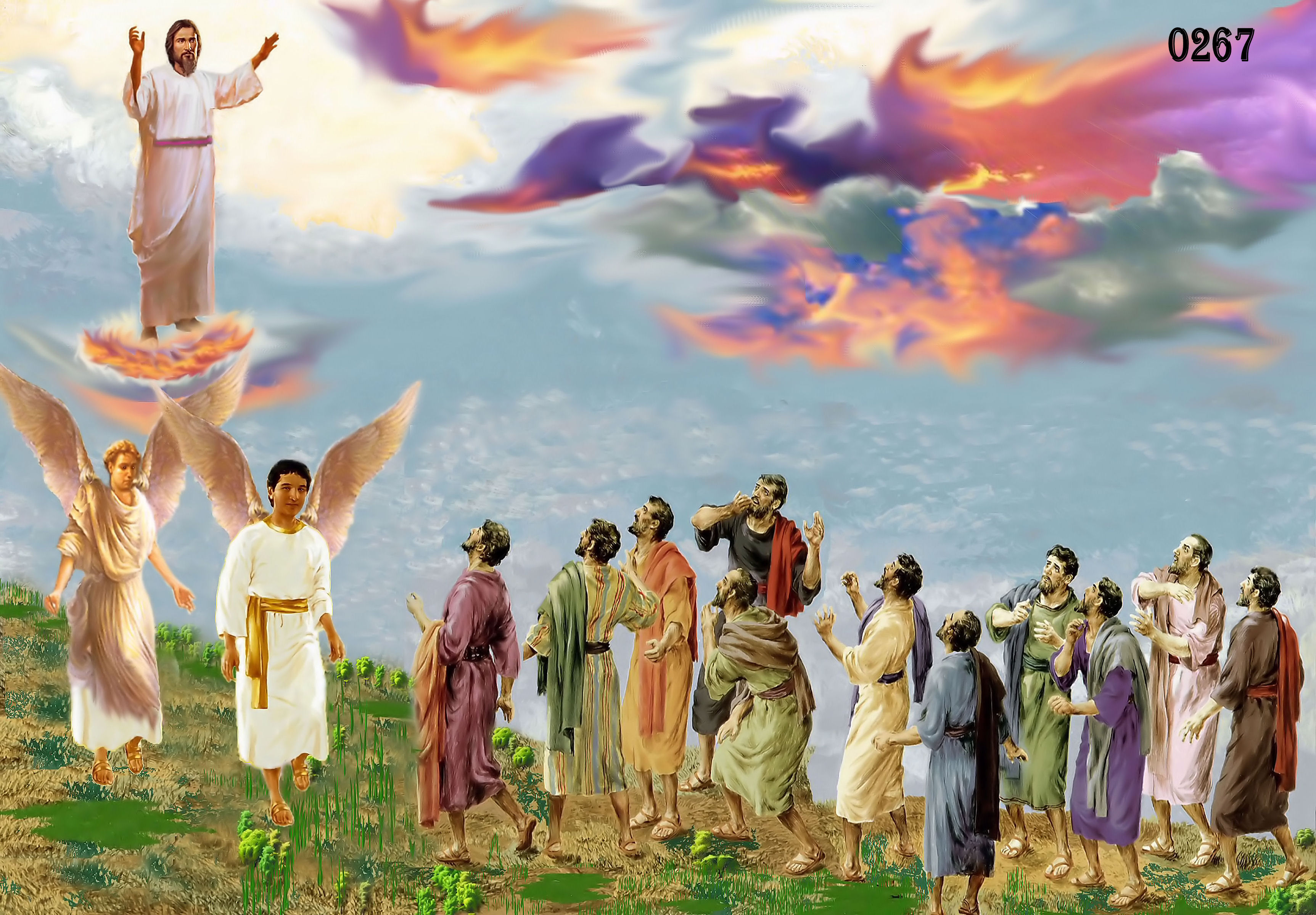 “I will come again…”
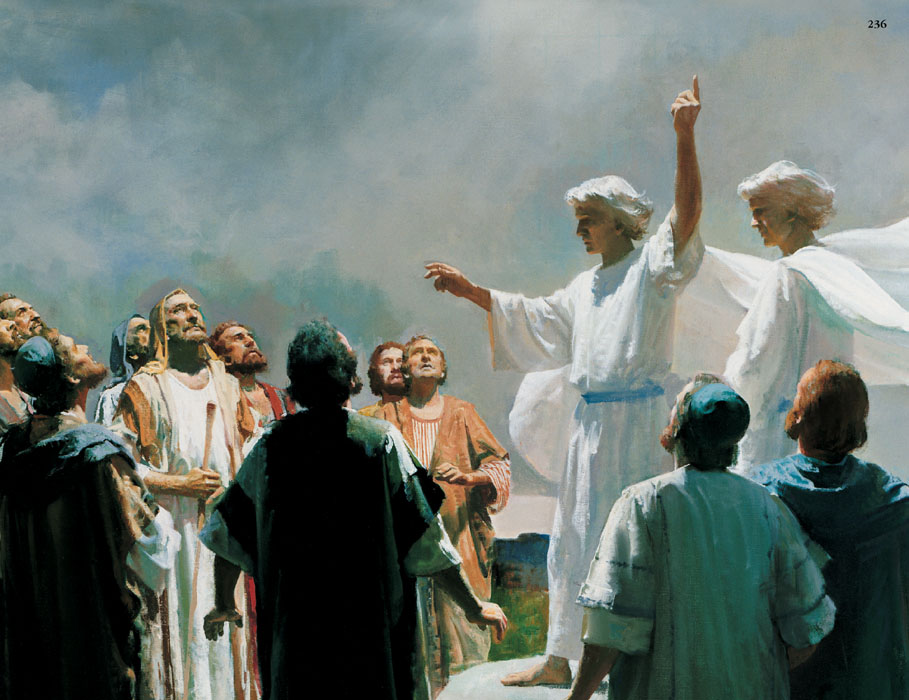 “And while they looked stedfastly toward heaven as he went up, behold, two men stood by them in white apparel; Which also said, Ye men of Galilee, why stand ye gazing up into heaven? this same Jesus, which is taken up from you into heaven, shall so come in like manner as ye have seen him go into heaven.” (Acts 1:10-11)
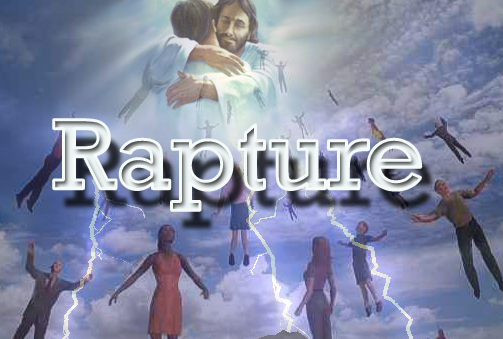 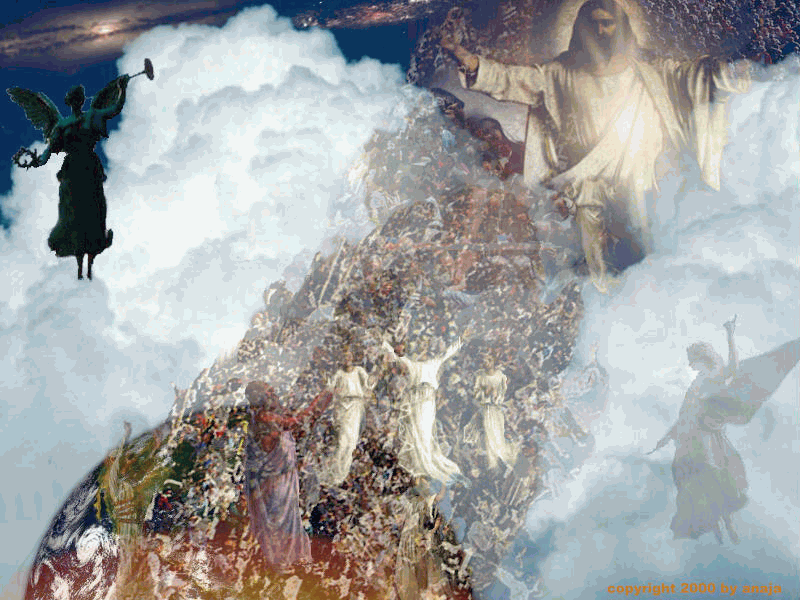 “Behold, I shew you a mystery; We shall not all sleep, but we shall all be changed, In a moment, in the twinkling of an eye, at the last trump: for the trumpet shall sound, and the dead shall be raised incorruptible, and we shall be changed.” (I Cor. 15:51-52)
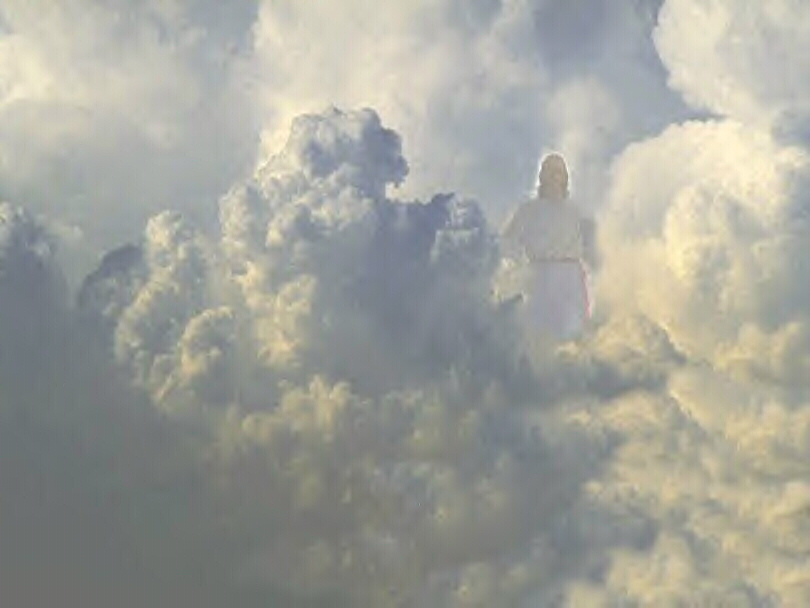 “Then we which are alive and remain shall be caught up together with them in the clouds, to meet the Lord in the air: and so shall we ever be with the Lord.”
 (I Thess. 4:17)
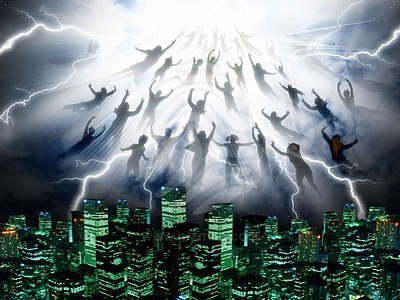 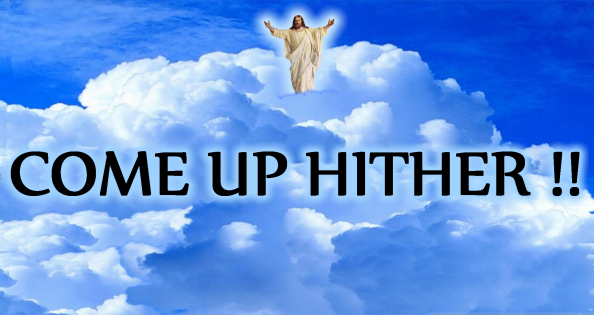 “After this I looked, and, behold, a door was opened in heaven: and the first voice which I heard was as it were of a trumpet talking with me; which said, Come up hither, and I will shew thee things which must be hereafter.” (Rev. 4:1)
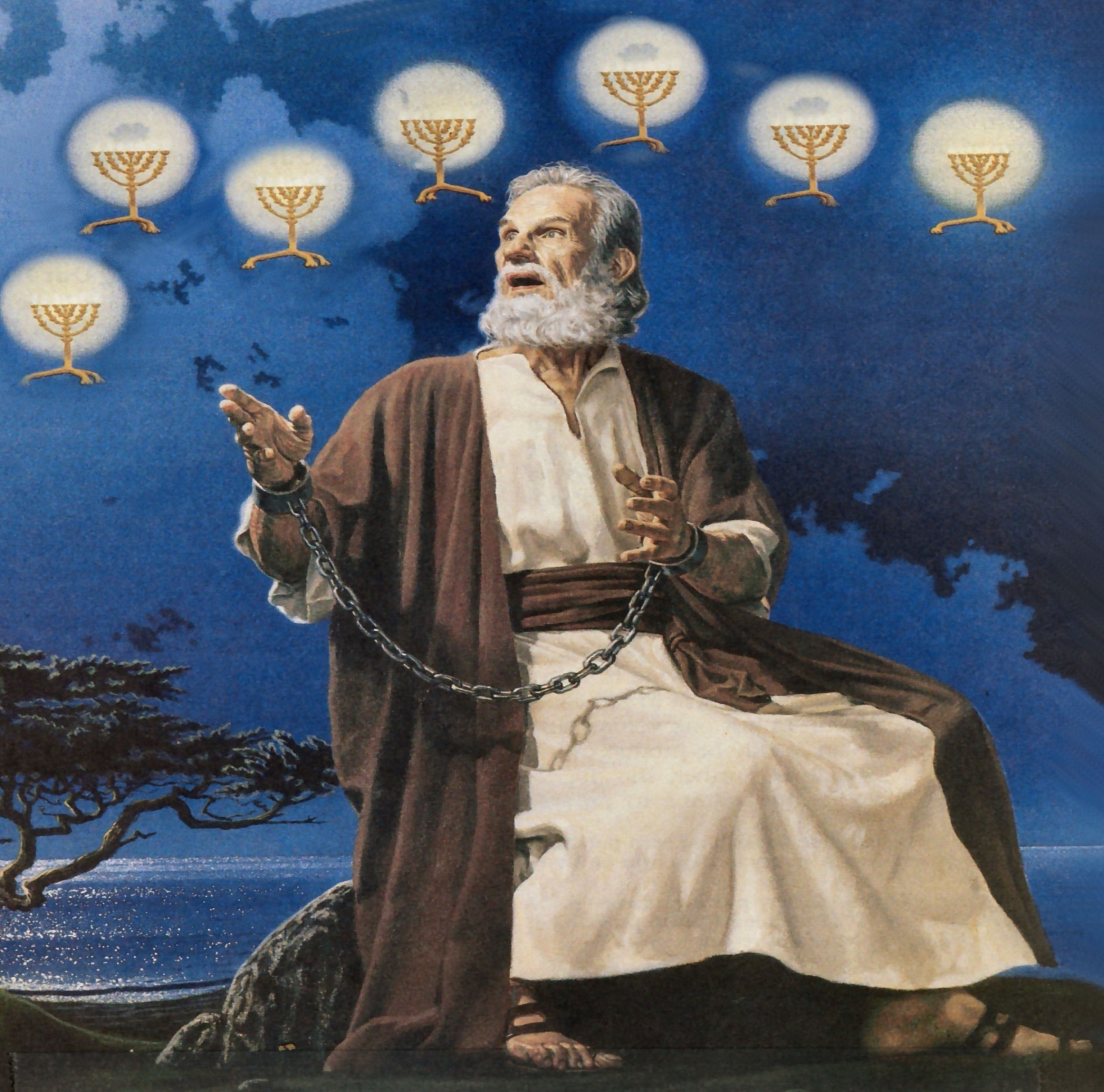 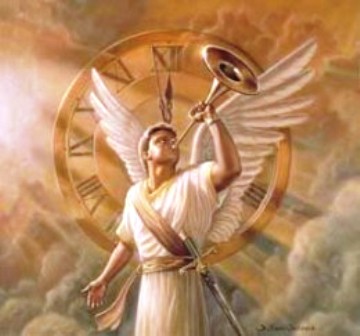 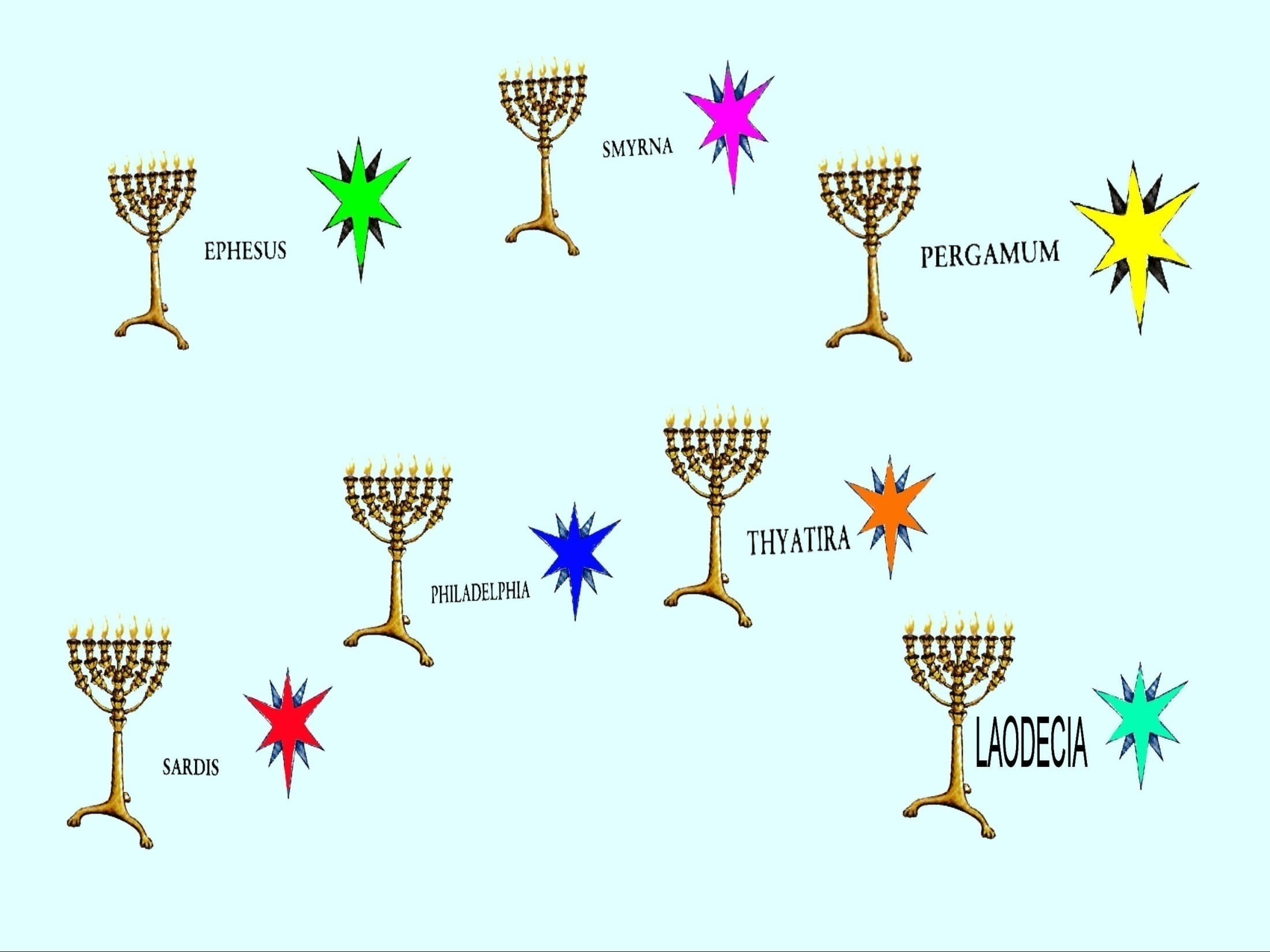 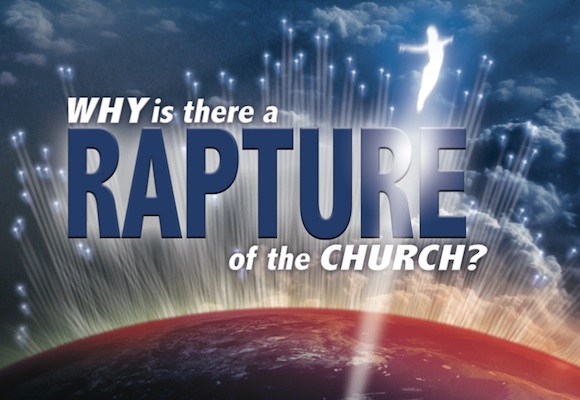 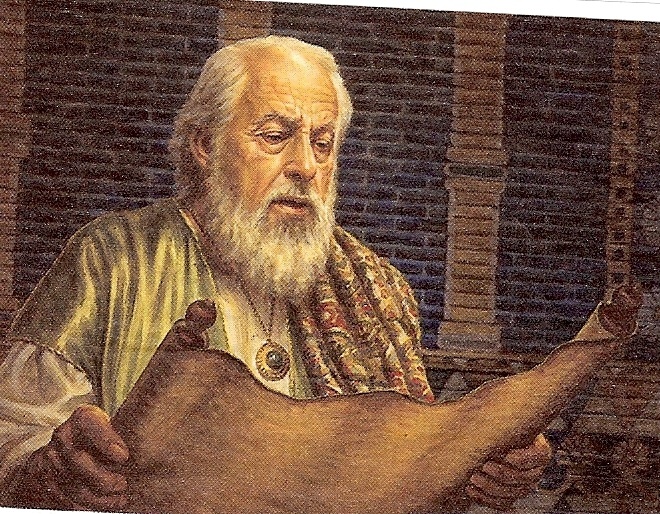 The Rapture must happen before the Seventy Weeks of Daniel can be fulfilled        (Daniel 9:24-27)
“Seventy weeks (seventy sevens / 490 years) are determined upon thy people and upon thy holy city,  1# to finish the transgression, 2# and to make an end of sins, 3# and to make reconciliation for iniquity, 4# and to bring in everlasting righteousness, 5# and to seal up the vision and prophecy, 6# and to anoint the most Holy. Know therefore and understand, that from the going forth of the commandment to restore and to build Jerusalem (King Artaxerxes) unto the Messiah the Prince shall be seven weeks, and threescore and two weeks (69 weeks / 483 years) the street shall be built again, and the wall, even in troublous times.
And after threescore and two weeks (69 weeks / 483 years /  173,880 days) shall Messiah be cut off, but not for himself: and the people of the prince that shall come shall destroy the city and the sanctuary (Titus 70 A.D.) and the end thereof shall be with a flood, and unto the end of the war desolations are determined. And he (Anti-Christ) shall confirm the covenant with many for one week (7 years): and in the midst of the week (3 ½ years) he shall cause the sacrifice and the oblation to cease, and for the overspreading of abominations he shall make it desolate, even until the consummation, and that determined shall be poured upon the desolate (Abomination of Desolation).”
It is extremely important to keep in mind that this vision of Daniel has to do only with Daniel’s people, the Jews, and that the events will take place in the Holy City of Jerusalem (the Church is not in view in Daniel’s vision).
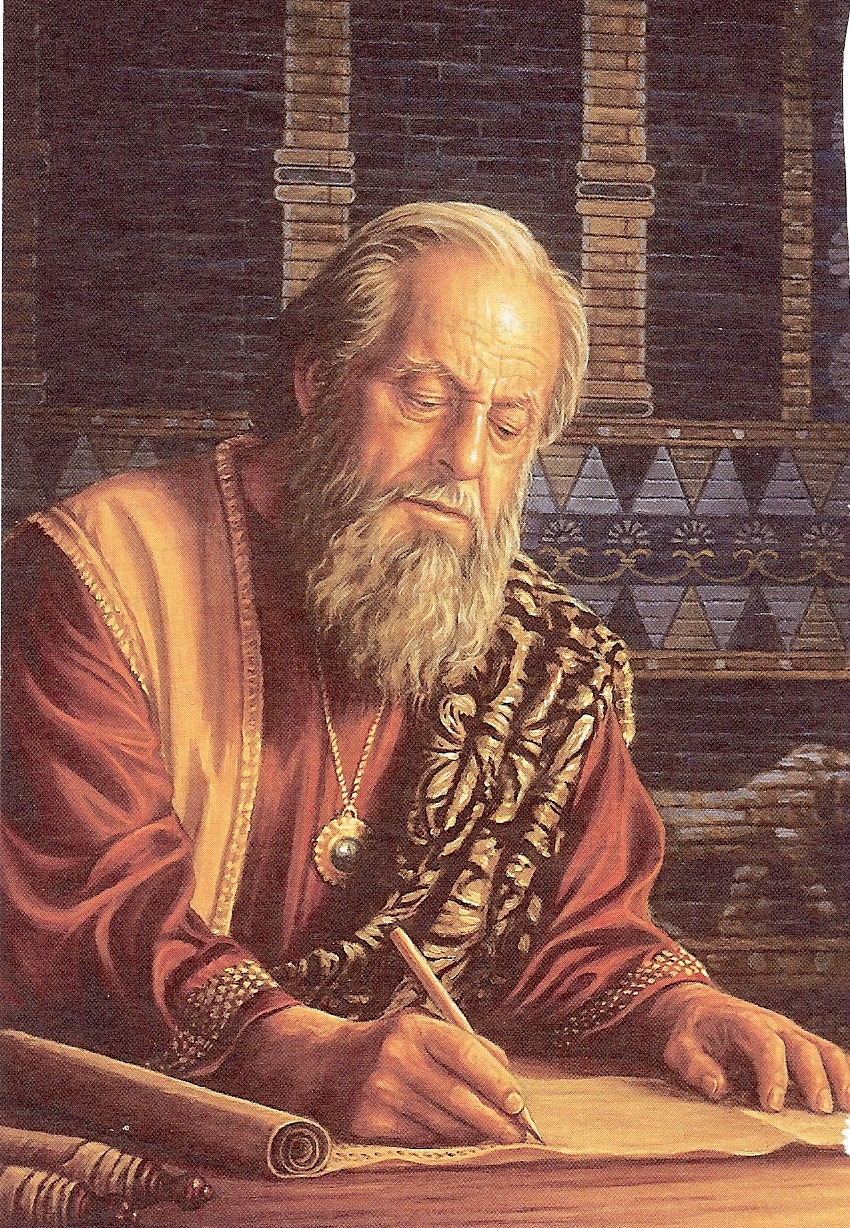 Daniel’s vision gives the interpretation of prophetic chronology
(God’s plan for the ages to come)
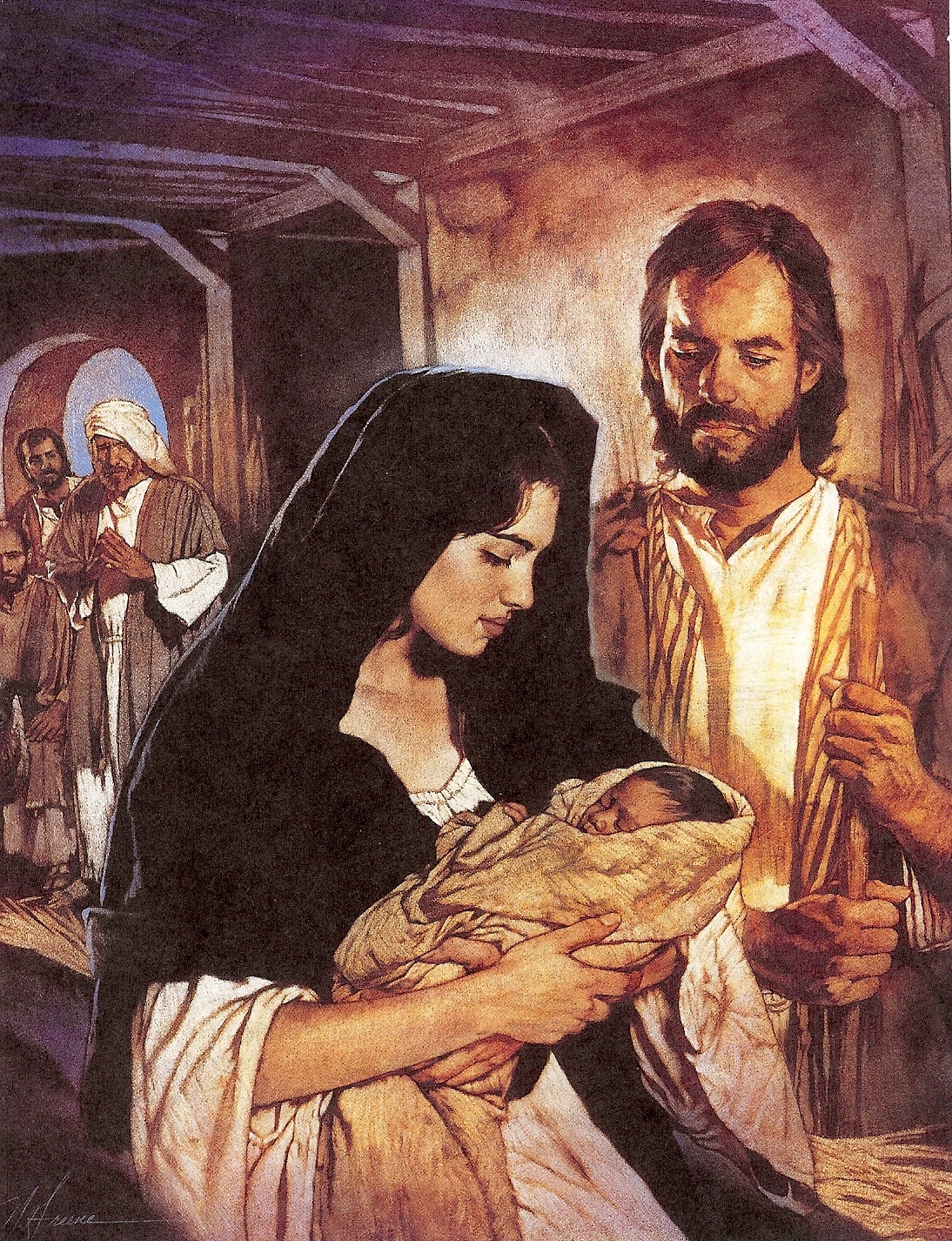 Reveals the time and purpose of Christ’s first coming
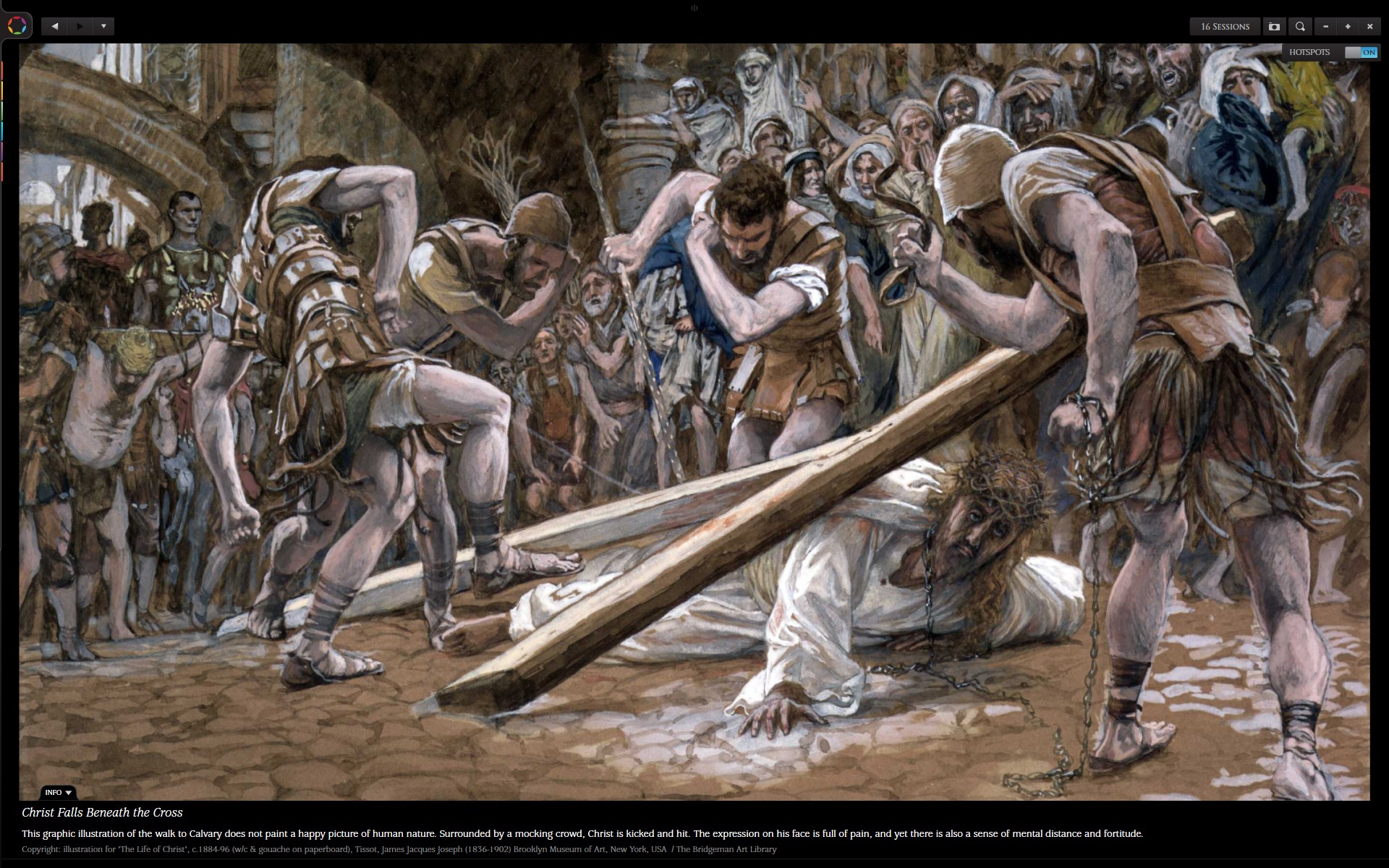 Foretells the rejection of Christ in His first coming
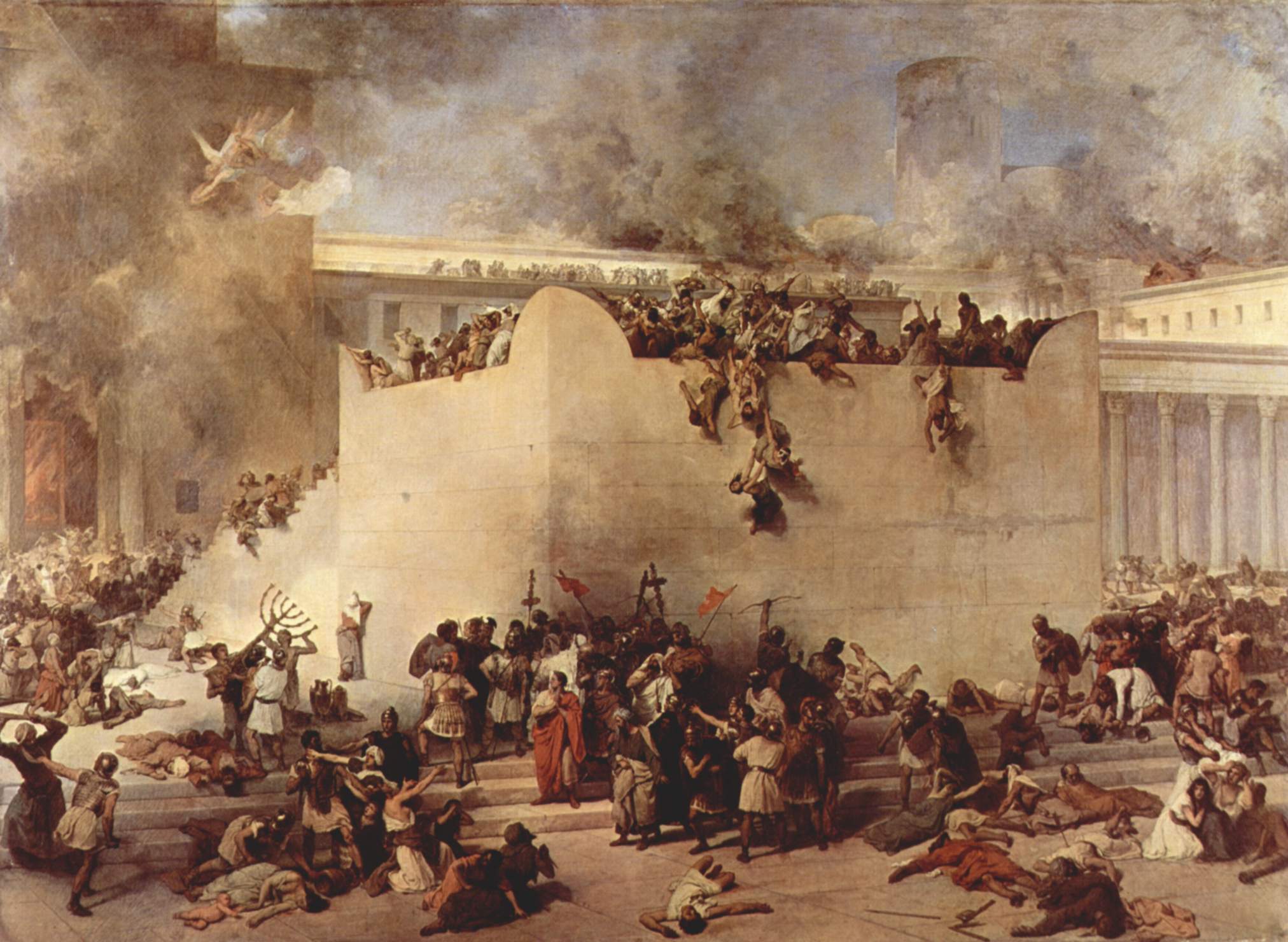 Prophesies the destruction
 of Jerusalem
“And Jesus said unto them, See ye not all these things? verily I say unto you, There shall not be left here one stone upon another, that shall not be thrown down.” (Matt. 24:2)
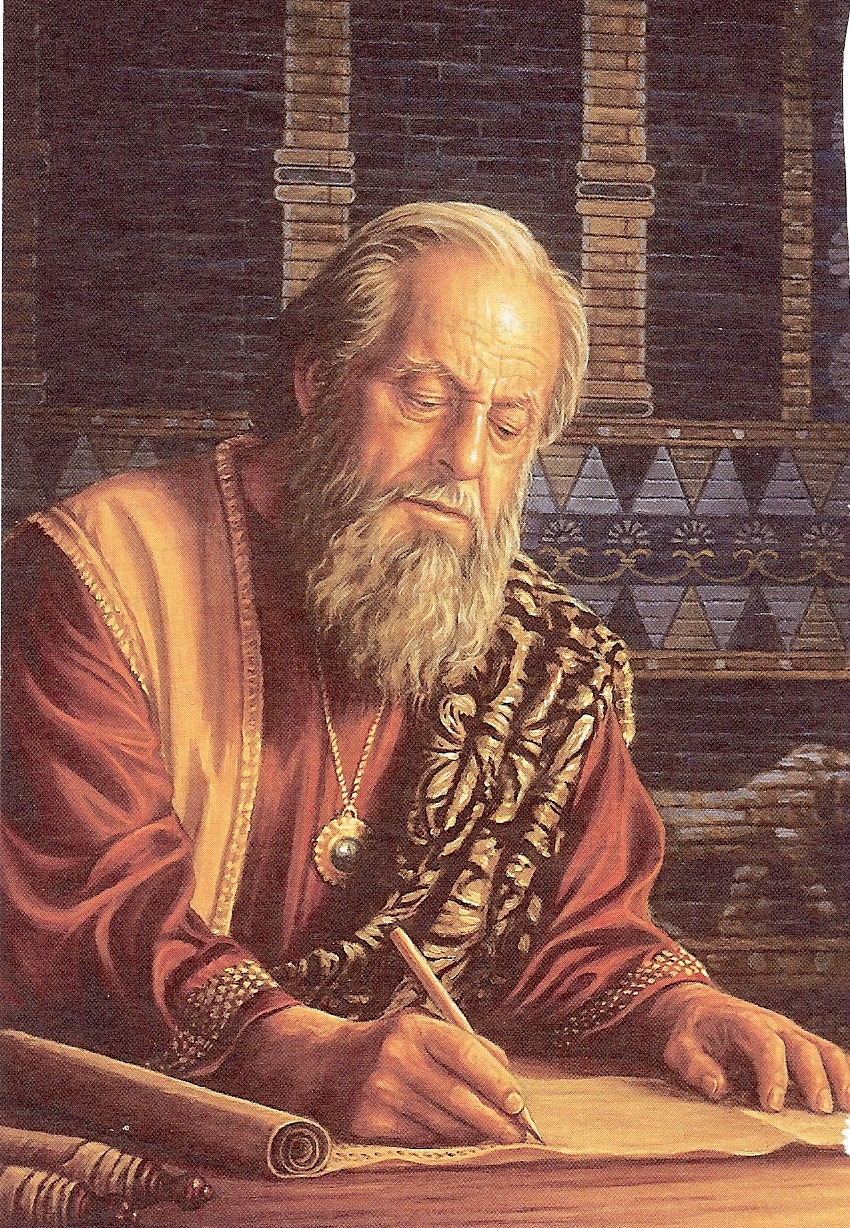 Predicts the length of the Tribulation period(7 years)
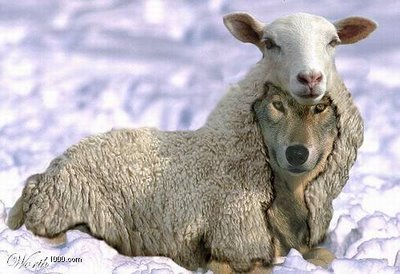 Unveils the rise of the Anti-Christ and the peace covenant
“For many shall come in my name, saying, I am Christ and shall deceive many.” (Matt. 24:5)
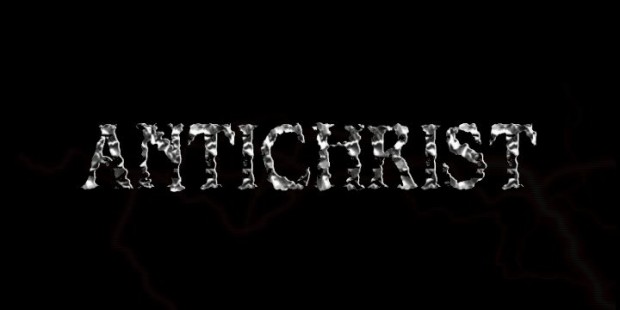 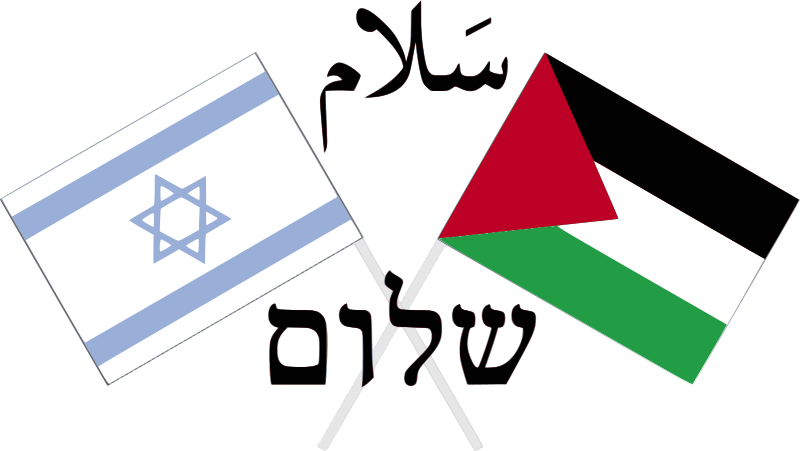 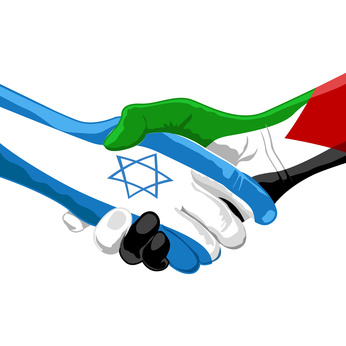 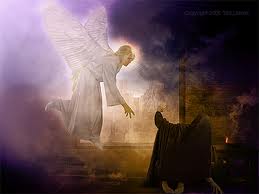 The six-fold purpose of the seventy weeks
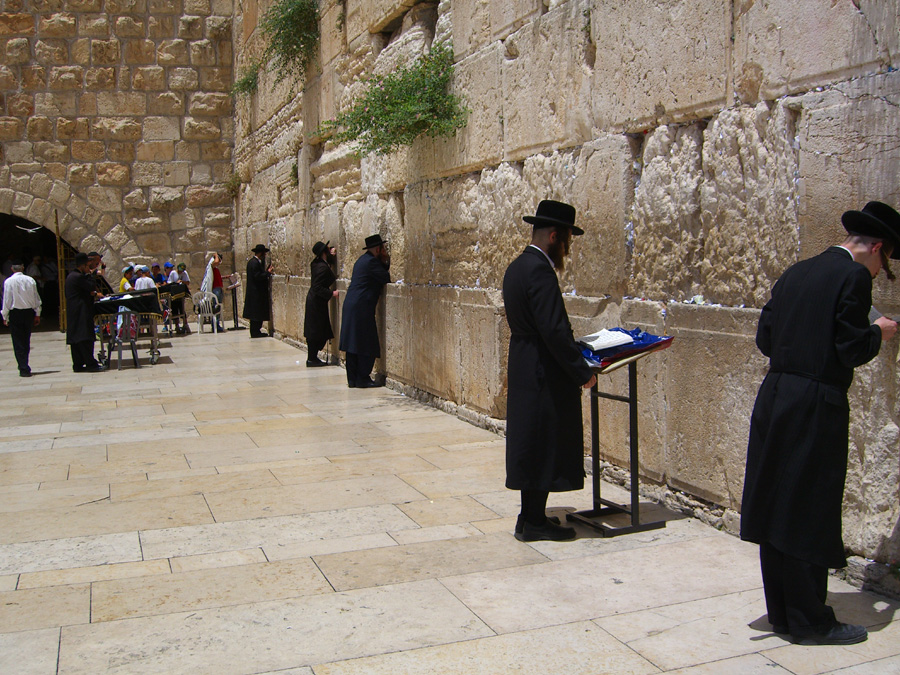 To finishing Israel’s transgression(Apostasy)
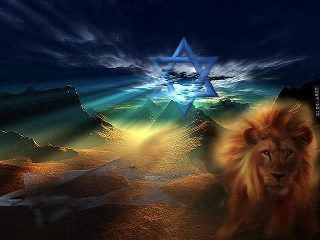 “For I would not, brethren, that ye should be ignorant of this mystery, lest ye should be wise in your own conceits; that blindness in part is happened to Israel, until the fulness of the Gentiles (church age) be come in.”  (Rom. 11:25)
“And so all Israel shall be saved: as it is written, There shall come out of Zion the deliverer, and shall turn away ungodliness from Jacob. For this is my covenant unto them.” (Rom. 11:26)
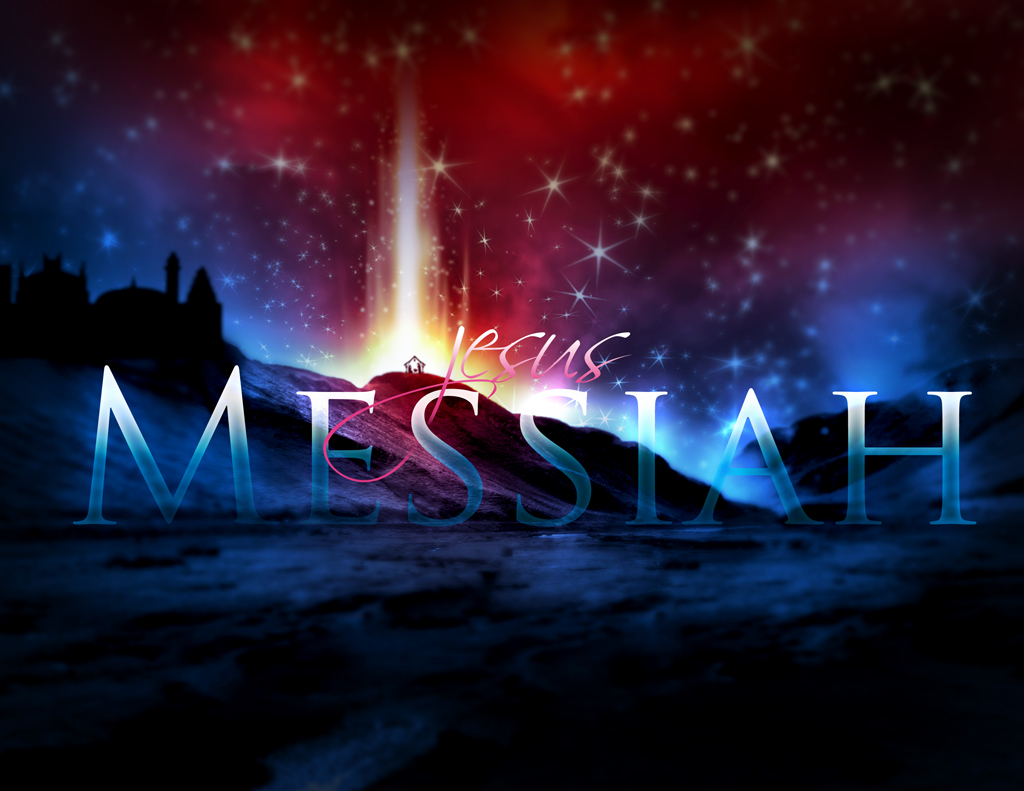 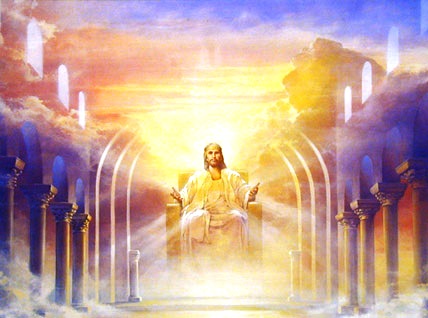 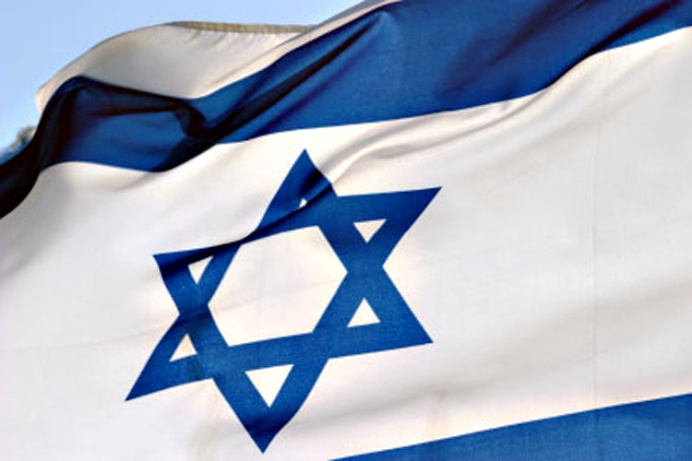 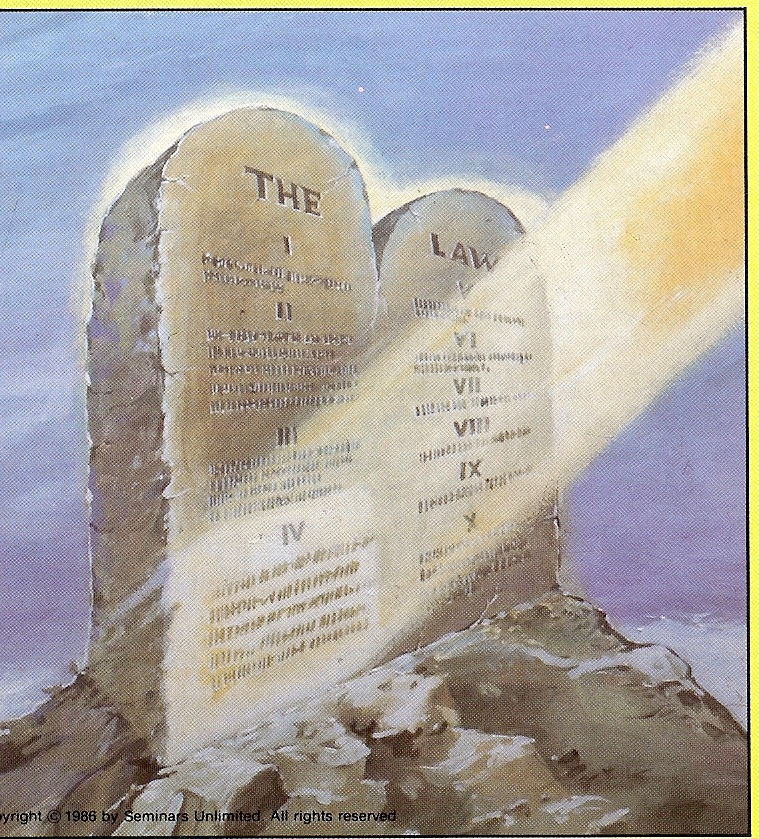 To make an end of sin
“For He hath made Him to be sin for us, who knew no sin; that we might         be made the righteousness of God in him.” ( II Cor. 5:21)
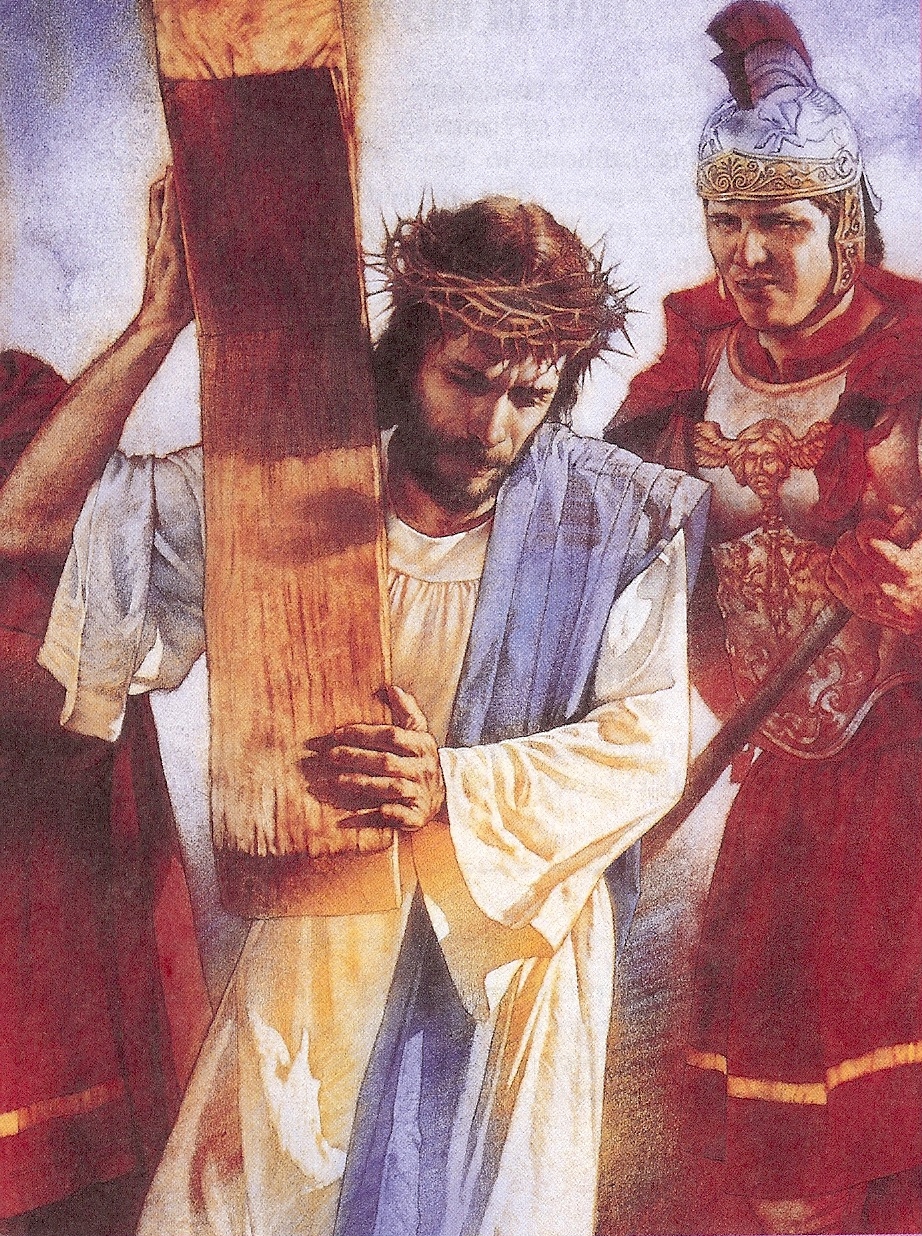 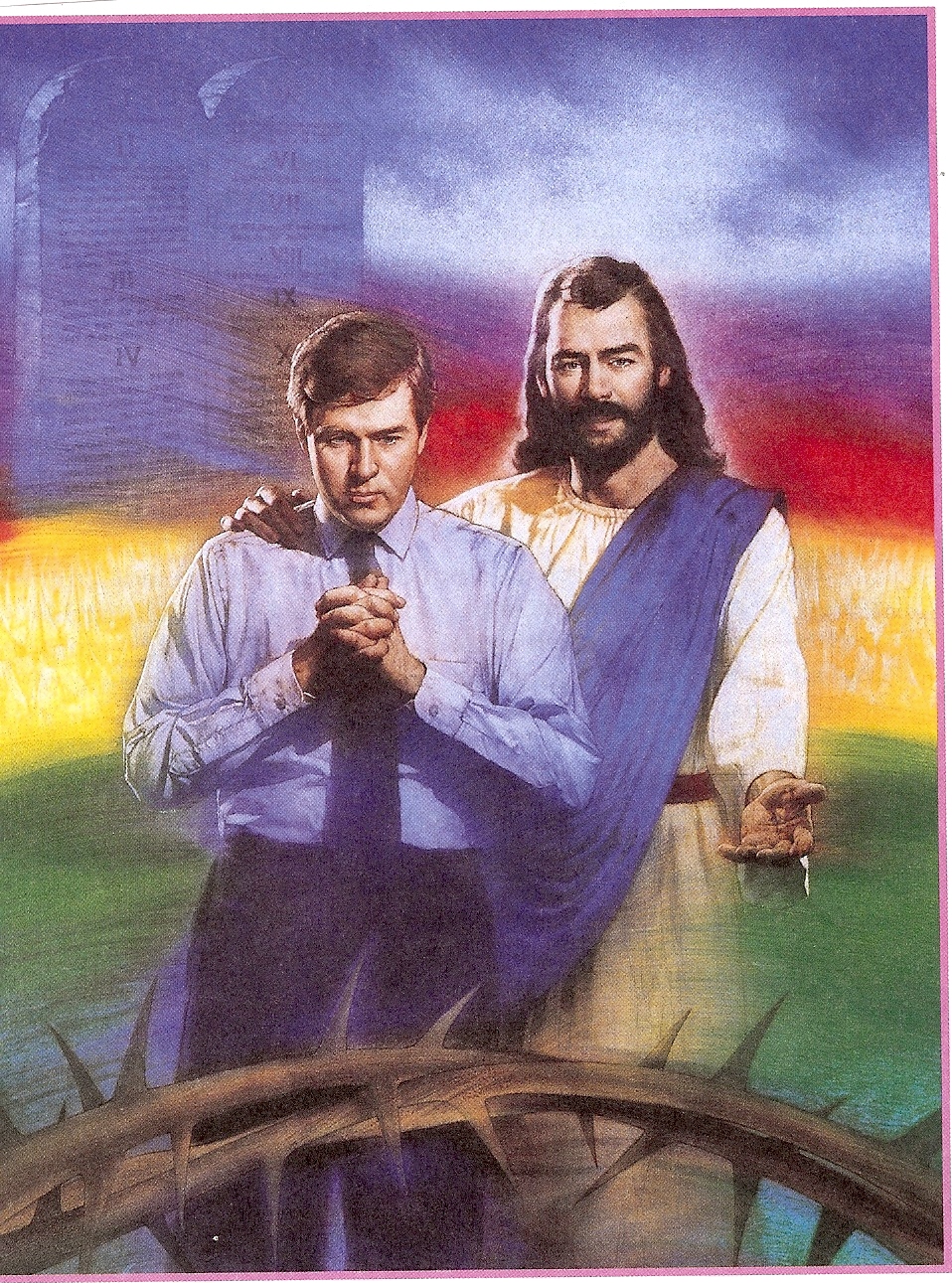 To make reconciliation for iniquity
“For if, when we were enemies, we were reconciled to God by the death of his Son, much more, being reconciled, we shall be saved by his life.”  Rom. 5:10
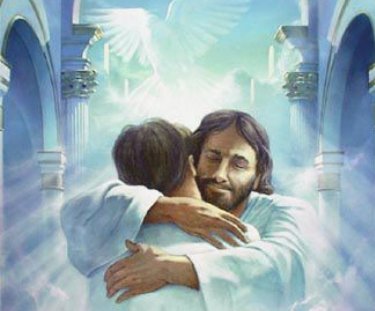 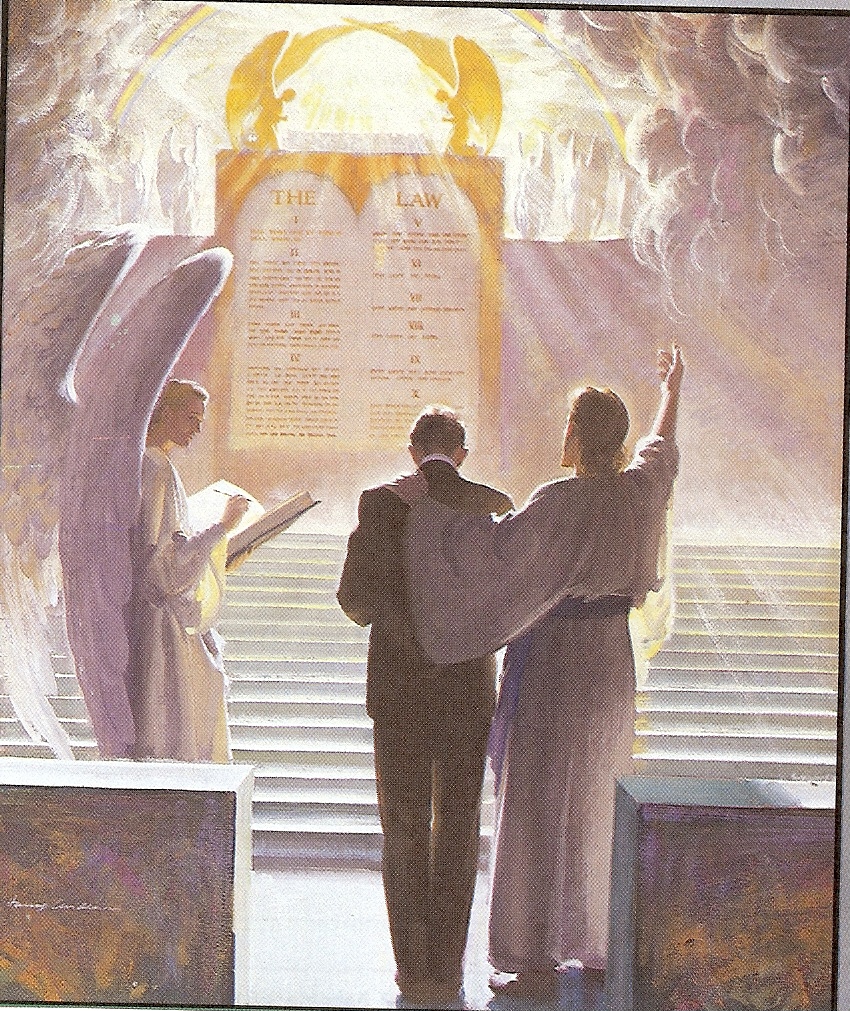 “There is therefore now no condemnation to them which are in Christ Jesus.” (Romans 8:1)
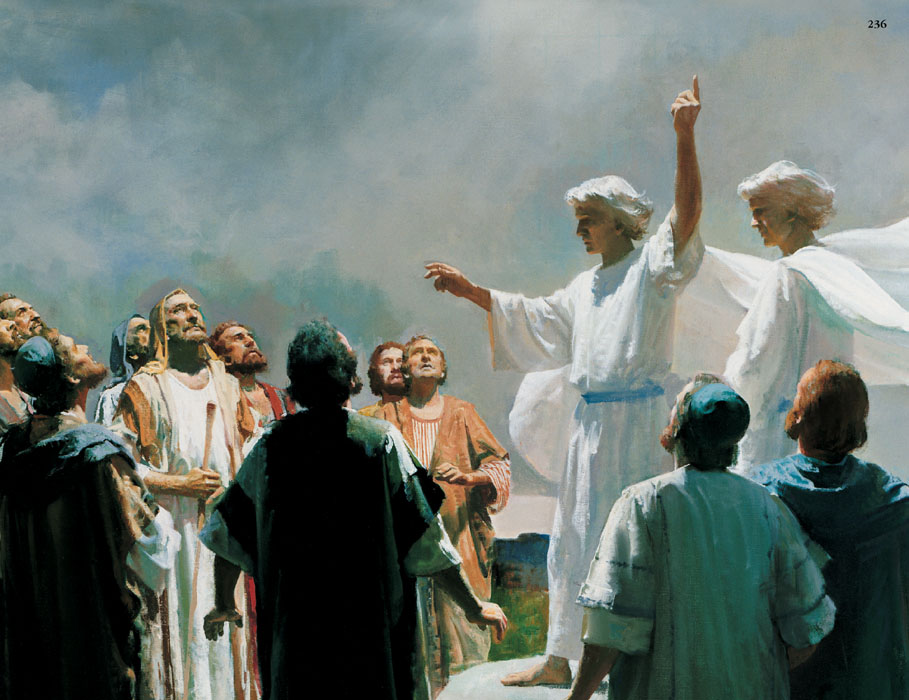 “And while they looked stedfastly toward heaven as he went up, behold, two men stood by them in white apparel; Which also said, Ye men of Galilee, why stand ye gazing up into heaven? this same Jesus, which is taken up from you into heaven, shall so come in like manner as ye have seen him go into heaven.” (Acts 1:10-11)
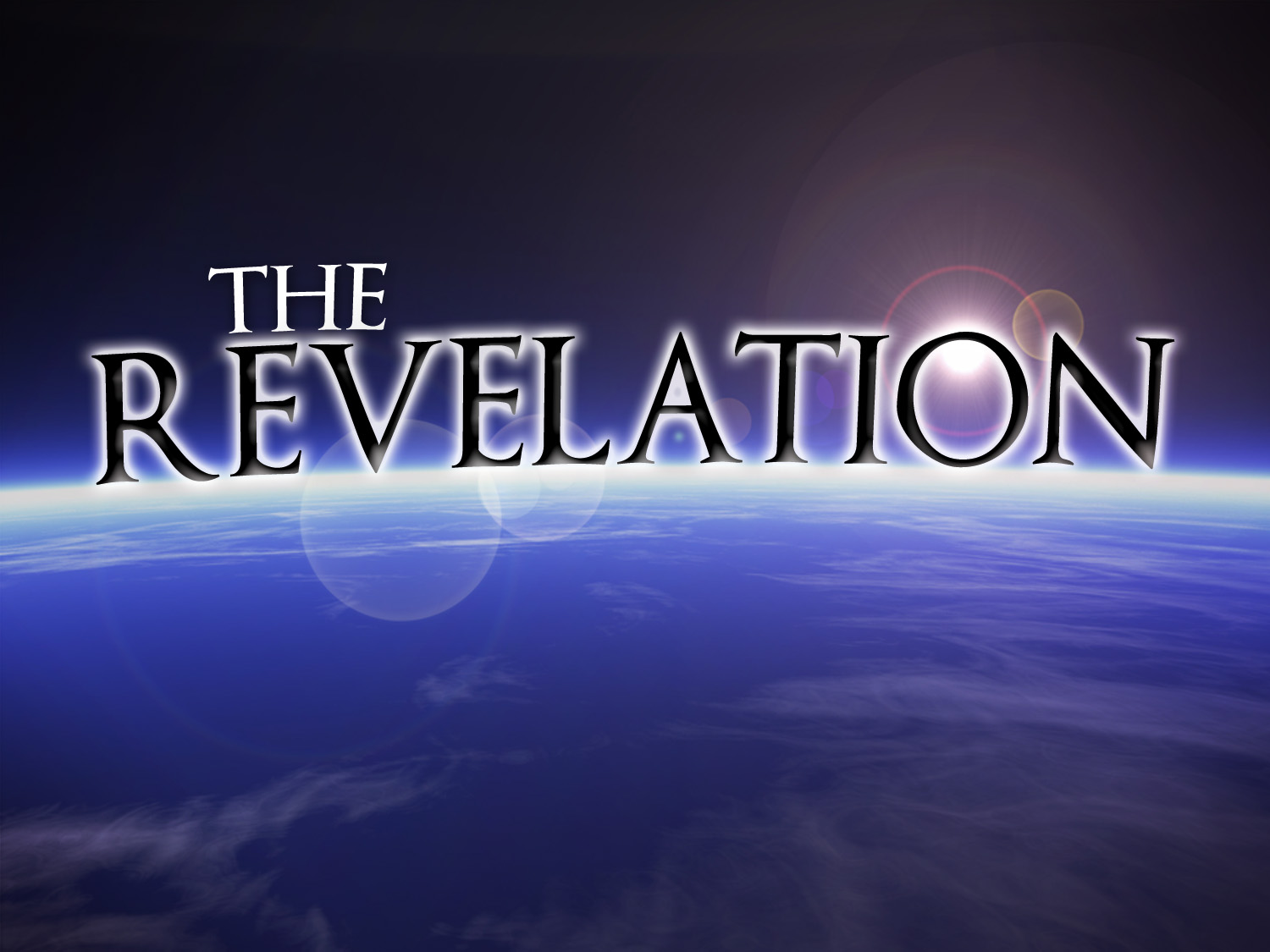 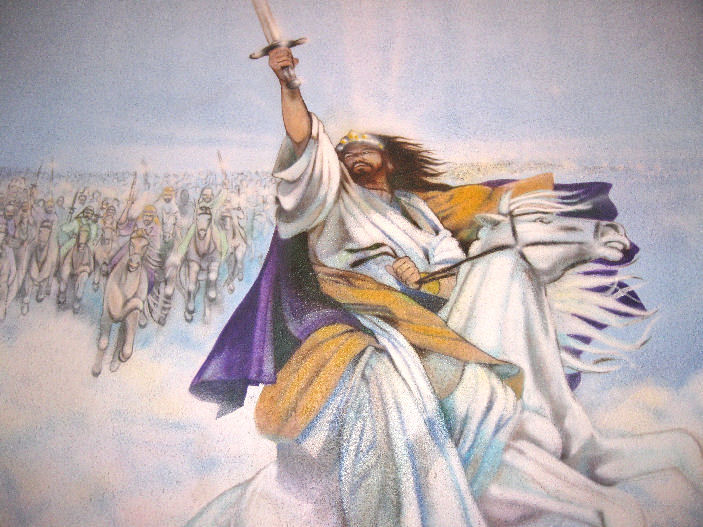 “Hereafter shall ye see the Son of man sitting on the right hand of power, and coming in the clouds of heaven.”
 (Matt. 26:64)
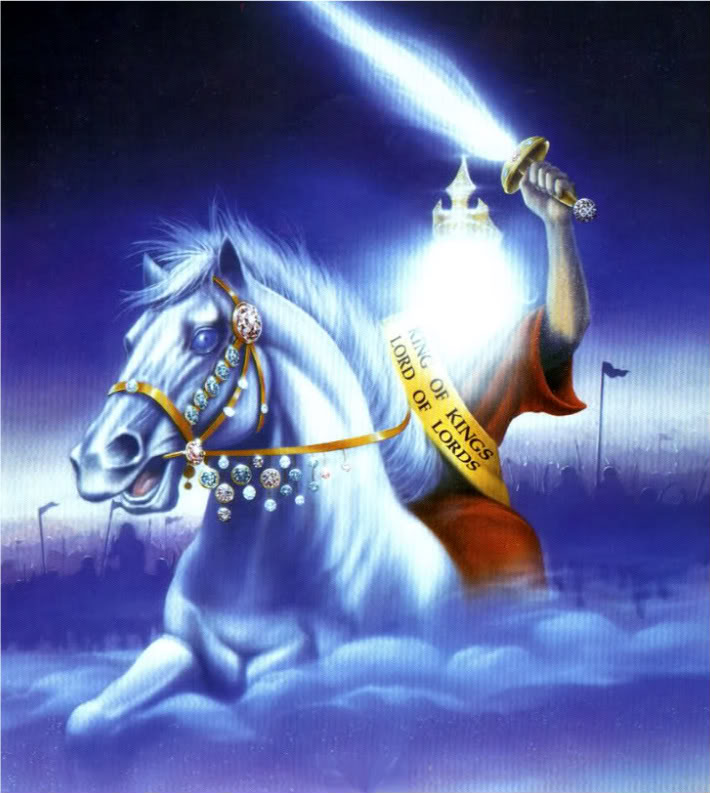 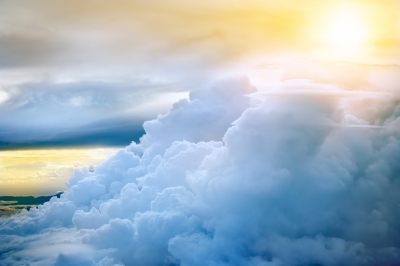 “And I saw heaven opened, and behold a white horse; and he that sat upon him was called Faithful and True, and in righteousness he doth judge and make war.  His eyes were as a flame of fire, and on his head were many crowns; and he had a name written, that no man knew, but he himself. And he was clothed with a vesture dipped in blood: and his name is called The Word of God.”
(Revelation 19:11-13)
“And the armies which were in heaven followed him upon white horses, clothed in fine linen, white and clean. And out of his mouth goeth a sharp sword, that with it he should smite the nations: and he shall rule them with a rod of iron: and he treadeth the winepress of the fierceness and wrath of Almighty God.” (Revelation 19:14-15)
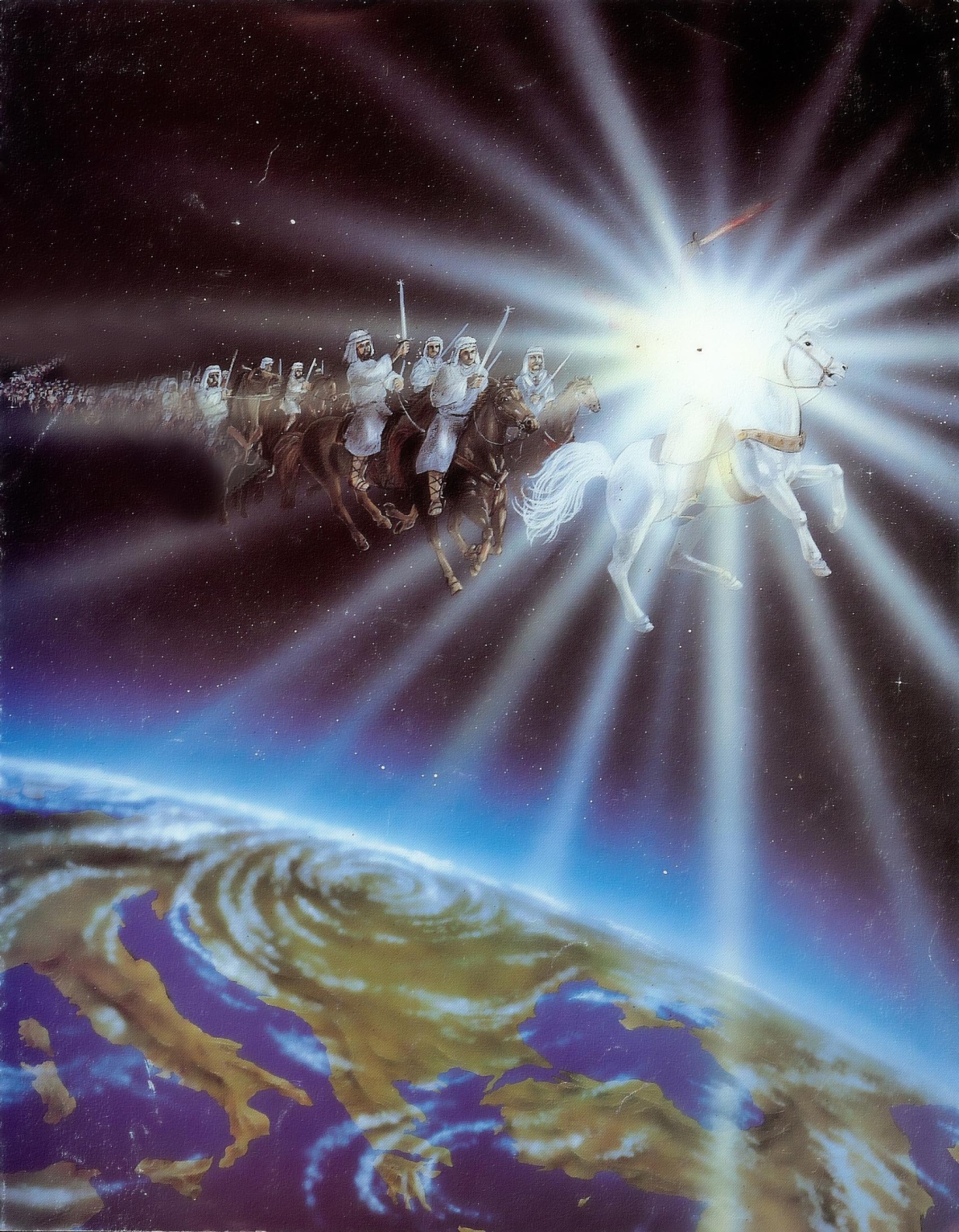 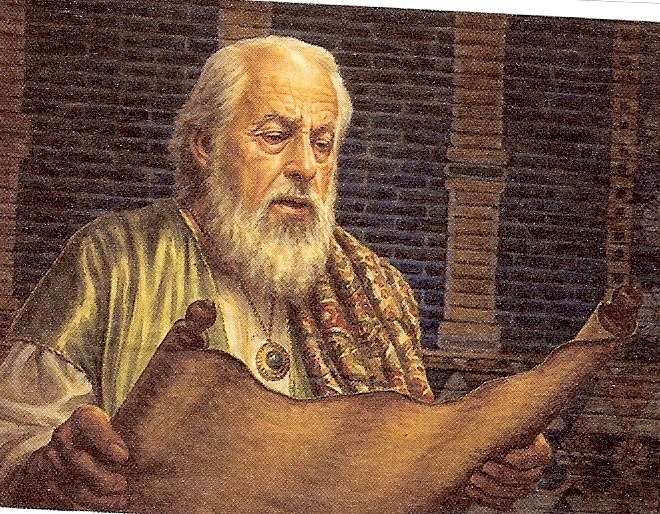 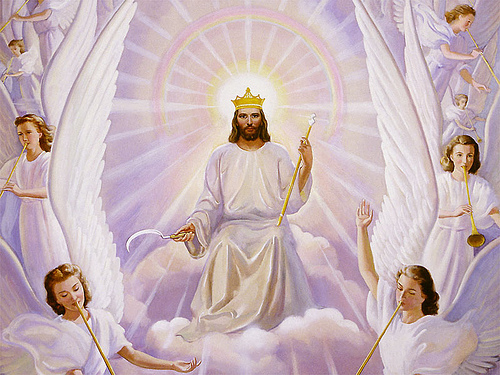 To anoint the most Holy one
“And of  his kingdom there shall be no end.”  (Luke 1:33)
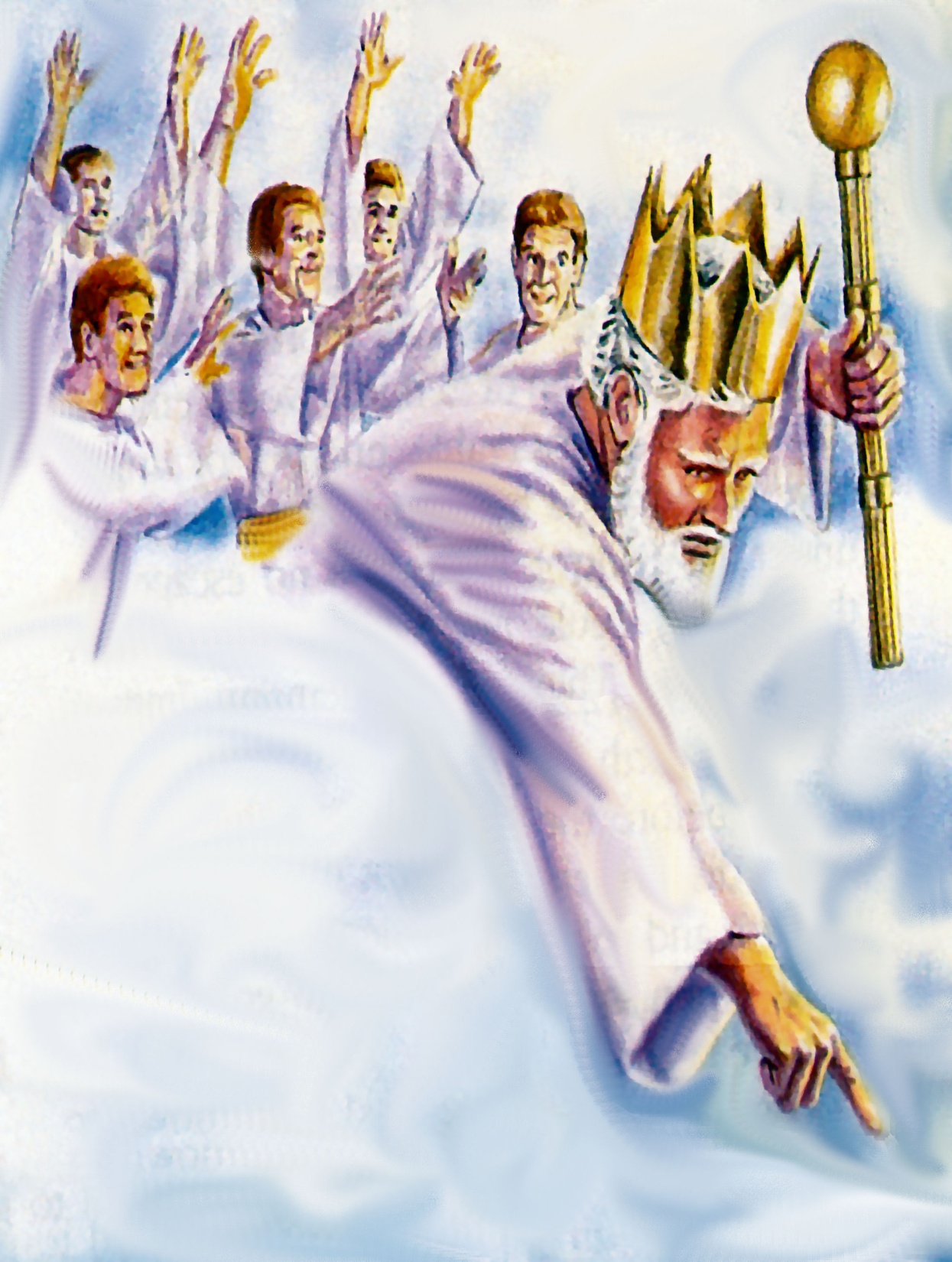 “And then shall appear the sign of the Son of man in heaven: and then shall all the tribes of the earth mourn, and they shall see the Son of man coming in the clouds of heaven with power and great glory.” (Matt. 24:30)
“Behold, he cometh with clouds; and every eye shall see him, and they also which pierced him: and all kindreds of the earth shall wail because of him. Even so, Amen.” (Rev. 1:7)
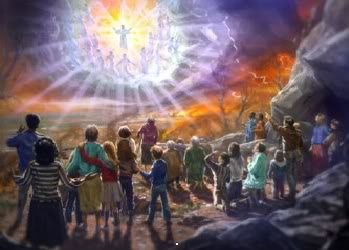 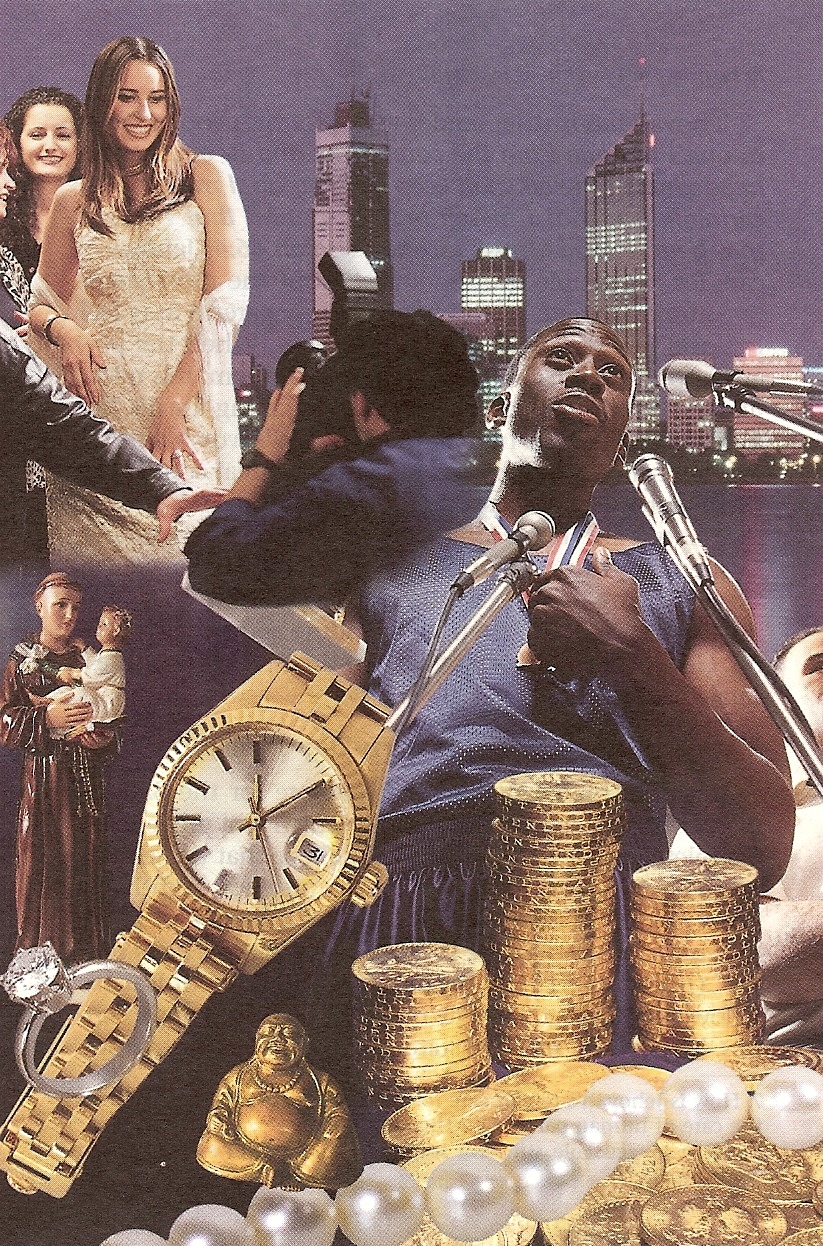 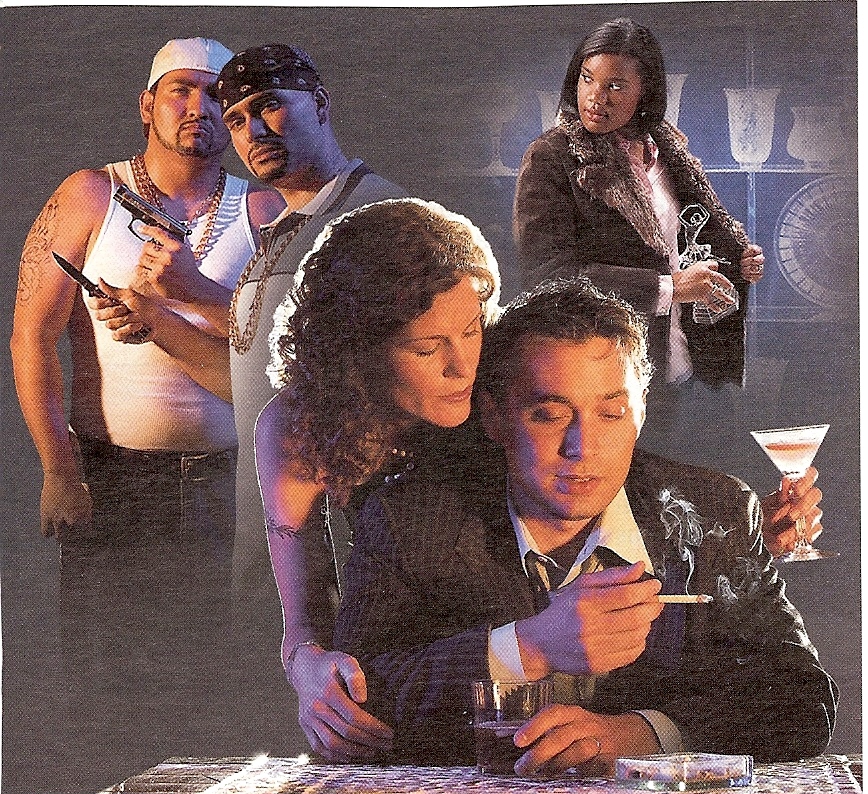 Bring in everlasting righteousness
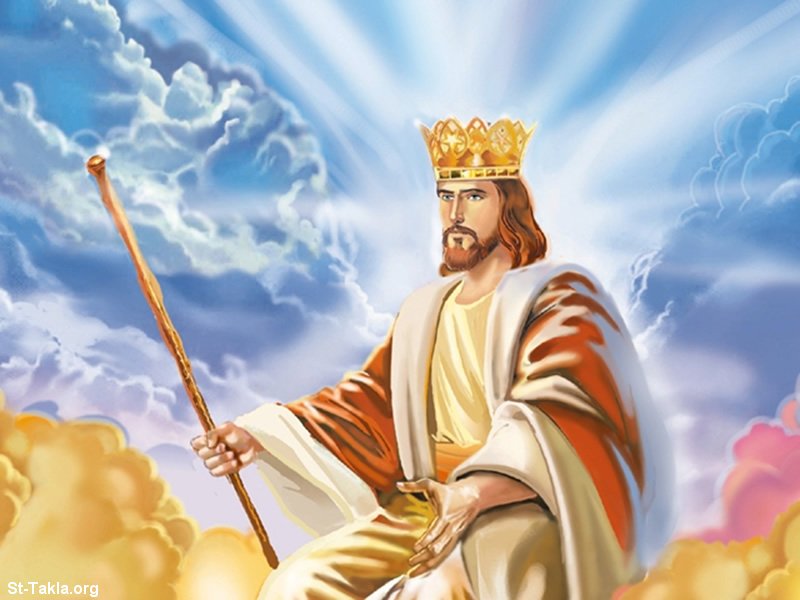 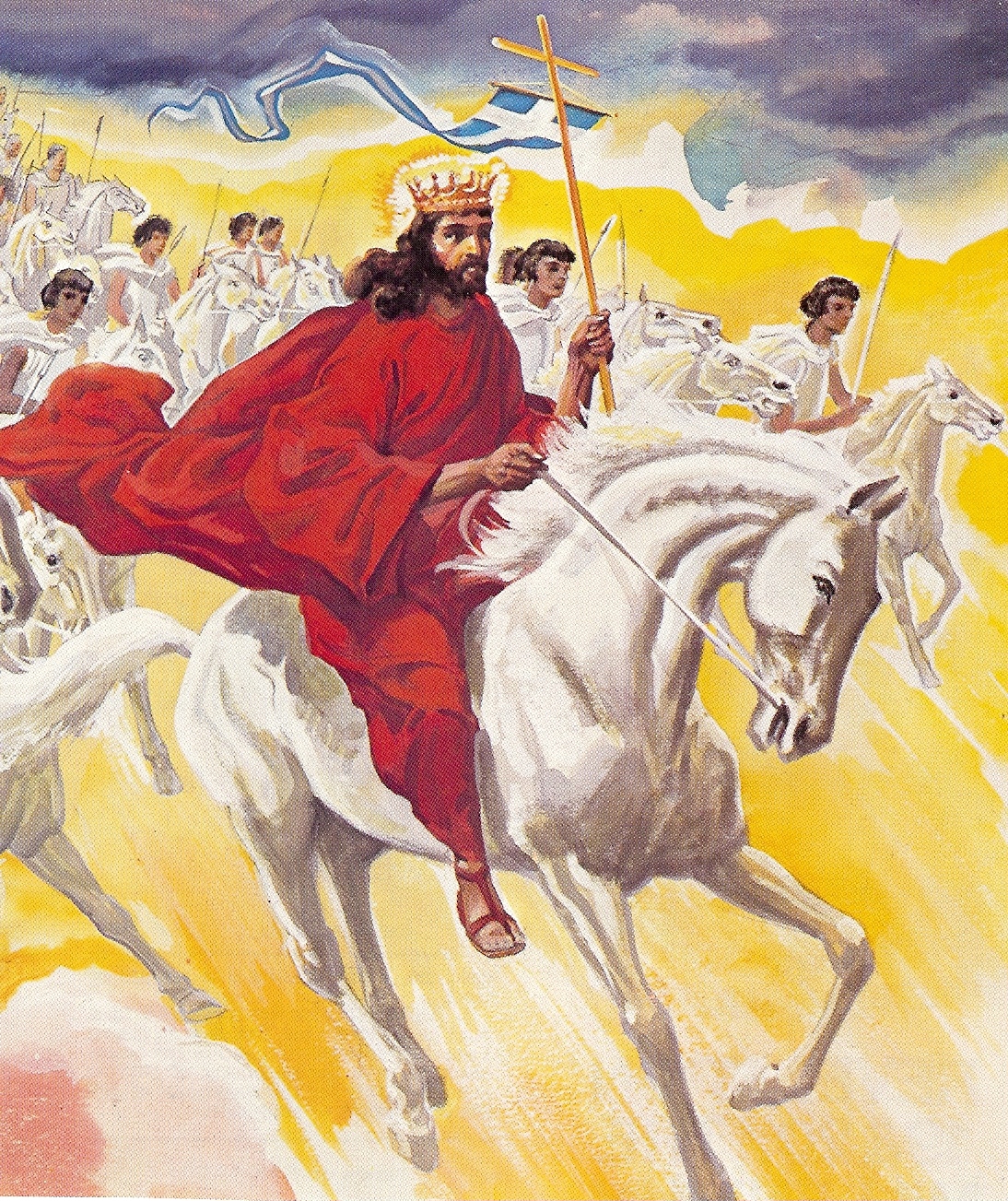 “Why do the heathen rage, and the people imagine a vain thing? The kings of the earth set themselves, and the rulers take counsel together, against the LORD, and against his anointed, saying, Let us break their bands asunder, and cast away their cords from us. He that sitteth in the heavens shall laugh: the Lord shall have them in derision. Then shall he speak unto them in his wrath, and vex them in his sore displeasure. Yet have I set my king upon my holy hill of Zion. I will declare the decree: the LORD hath said unto me, Thou art my Son; this day have I begotten thee. Ask of me, and I shall give thee the heathen for thine inheritance, and the uttermost parts of the earth for thy possession. Thou shalt break them with a rod of iron; thou shalt dash them in pieces like a potter's vessel. Be wise now therefore, O ye kings: be instructed, ye judges of the earth. Serve the LORD with fear, and rejoice with trembling. Kiss the Son, lest he be angry, and ye perish from the way, when his wrath is kindled but a little. Blessed are all they that put their trust in him.” (Psalms 2:1-12)
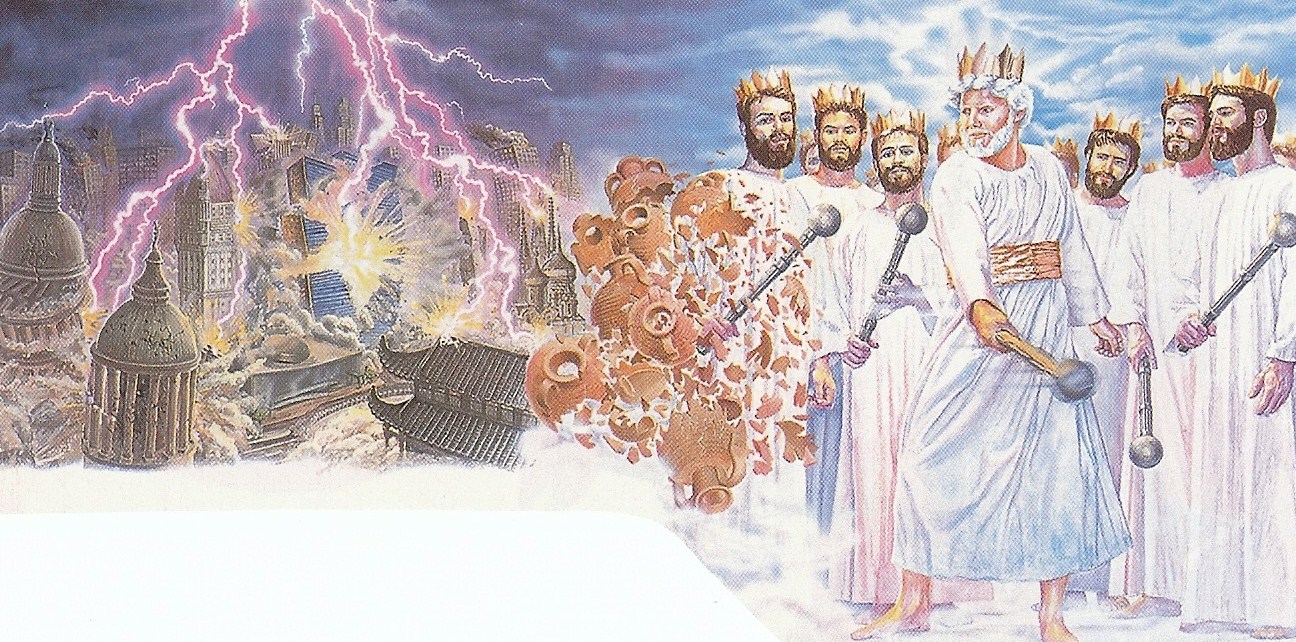 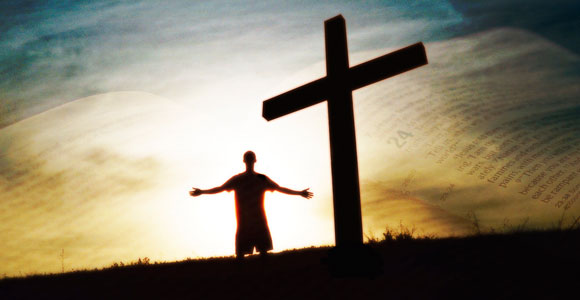 “Blessed are all they that put their trust in him.”
“But the day of the Lord will come as a thief in the night; in the which the heavens shall pass away with a great noise, and the elements shall melt with fervent heat, the earth also and the works that are therein shall be burned up. Seeing then that all these things shall be dissolved, what manner of persons ought ye to be in all holy conversation and godliness, Looking for and hasting unto the coming of the day of God, wherein the heavens being on fire shall be dissolved, and the elements shall melt with fervent heat? Nevertheless we, according to his promise, look for new heavens and a new earth, wherein dwelleth righteousness.” (II Peter 3:10-13)
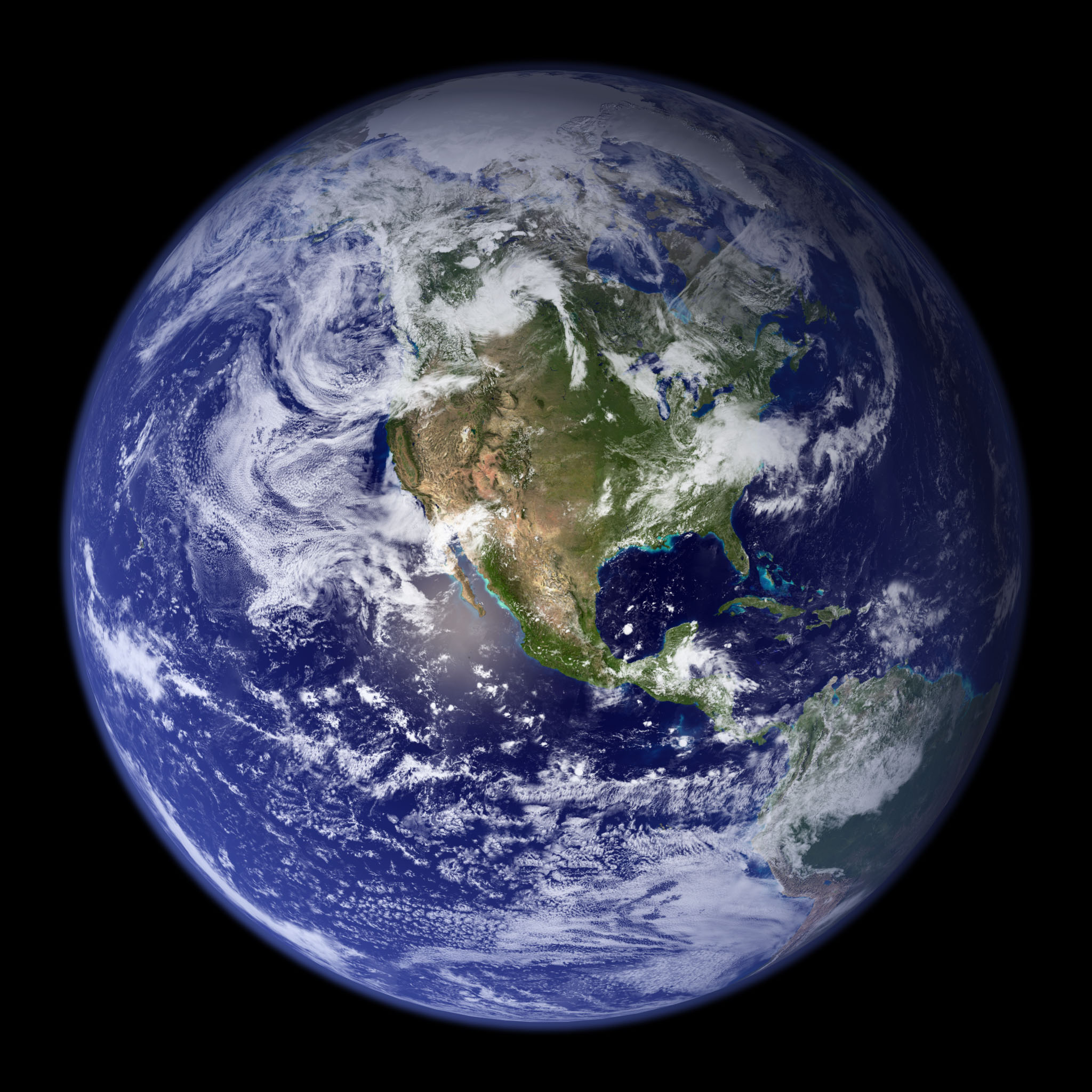 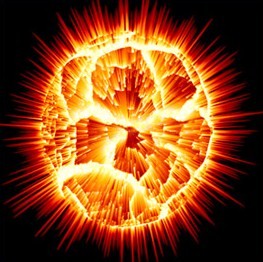 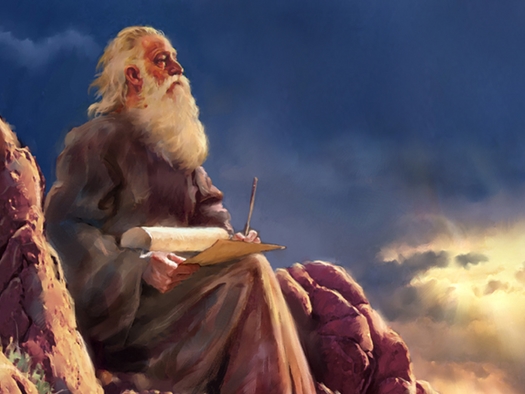 “And I saw a new heaven and a new earth: for the first heaven and the first earth were passed away; and there was no more sea. And I John saw the holy city, new Jerusalem, coming down from God out of heaven, prepared as a bride adorned for her husband.” (Revelation 21:1-2)
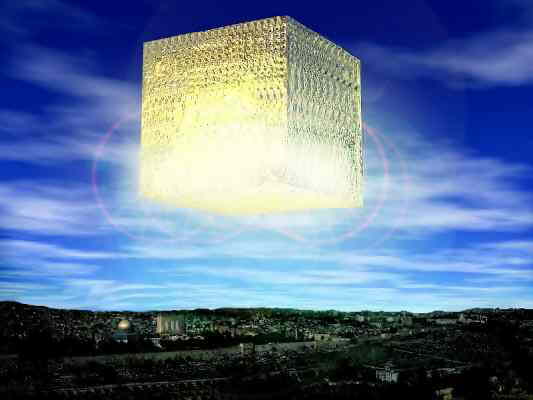 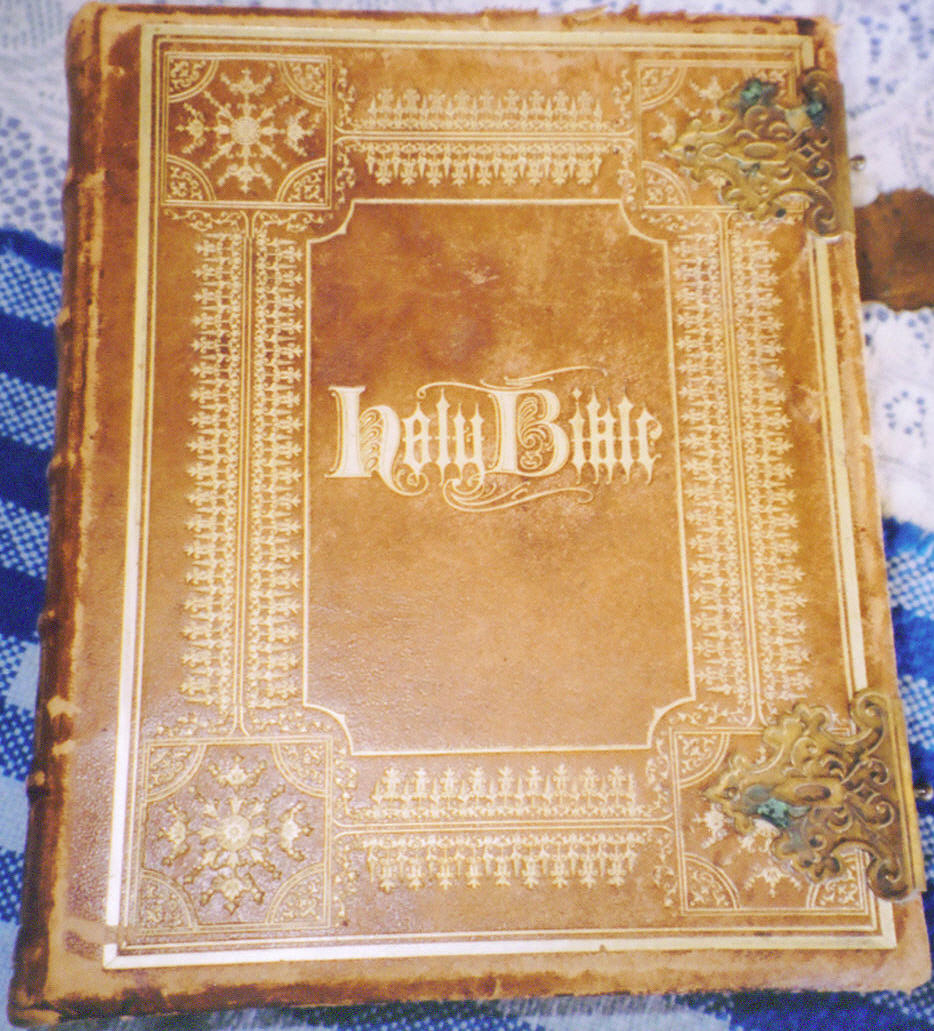 To seal up the vision and prophecy
“Shut up the words, and seal the book, even to the time of the end.”
(Daniel 12:4)
“This same Jesus, which is taken up from you into heaven, shall so come in like manner as ye have seen him go into heaven.”
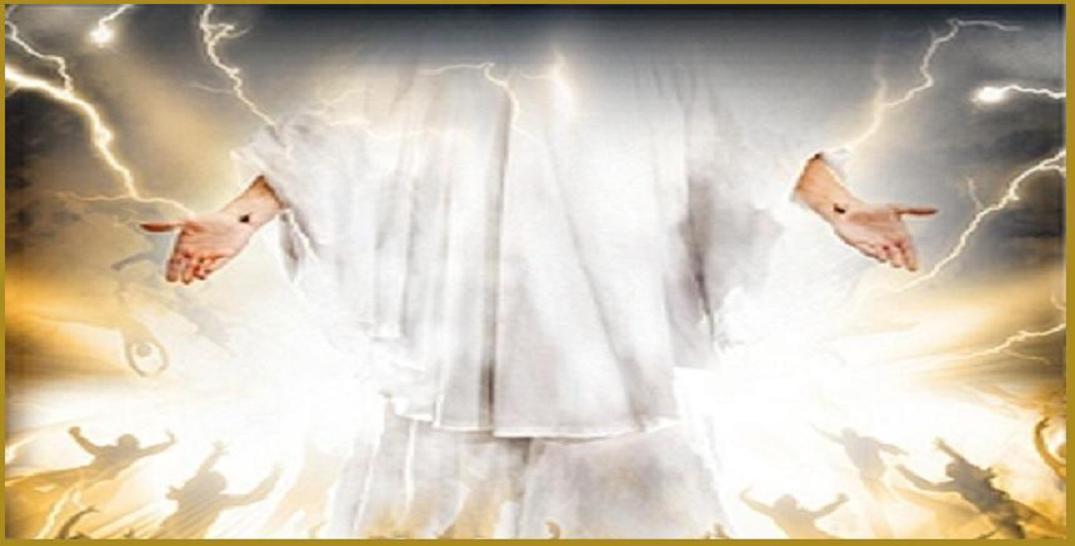